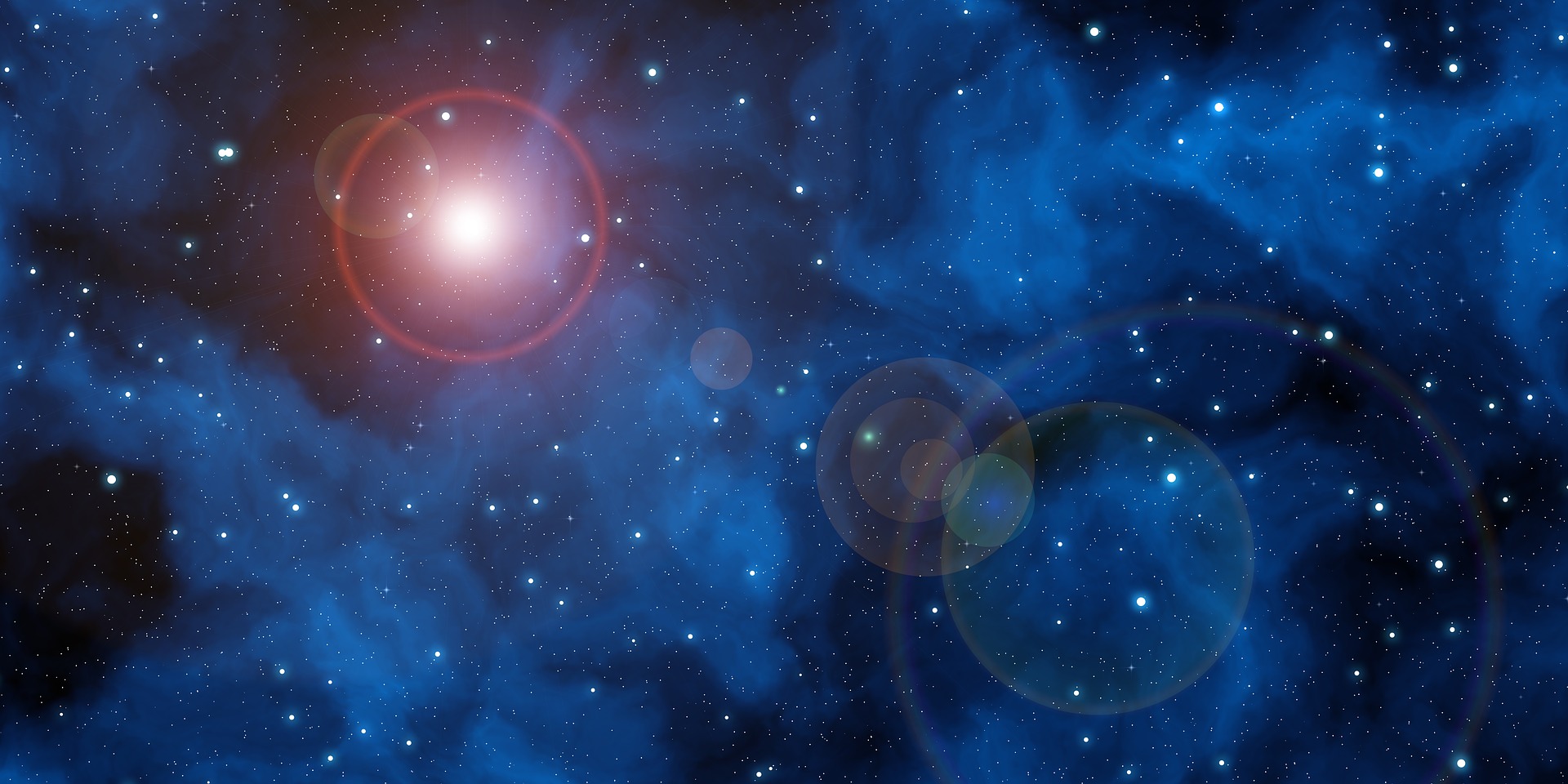 Forbush Effects and Interplanetary Disturbances
Maria Abunina and Anatoly Belov
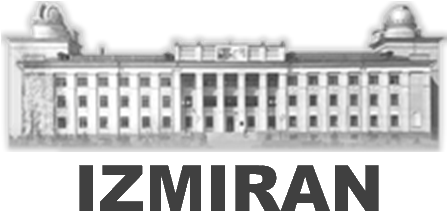 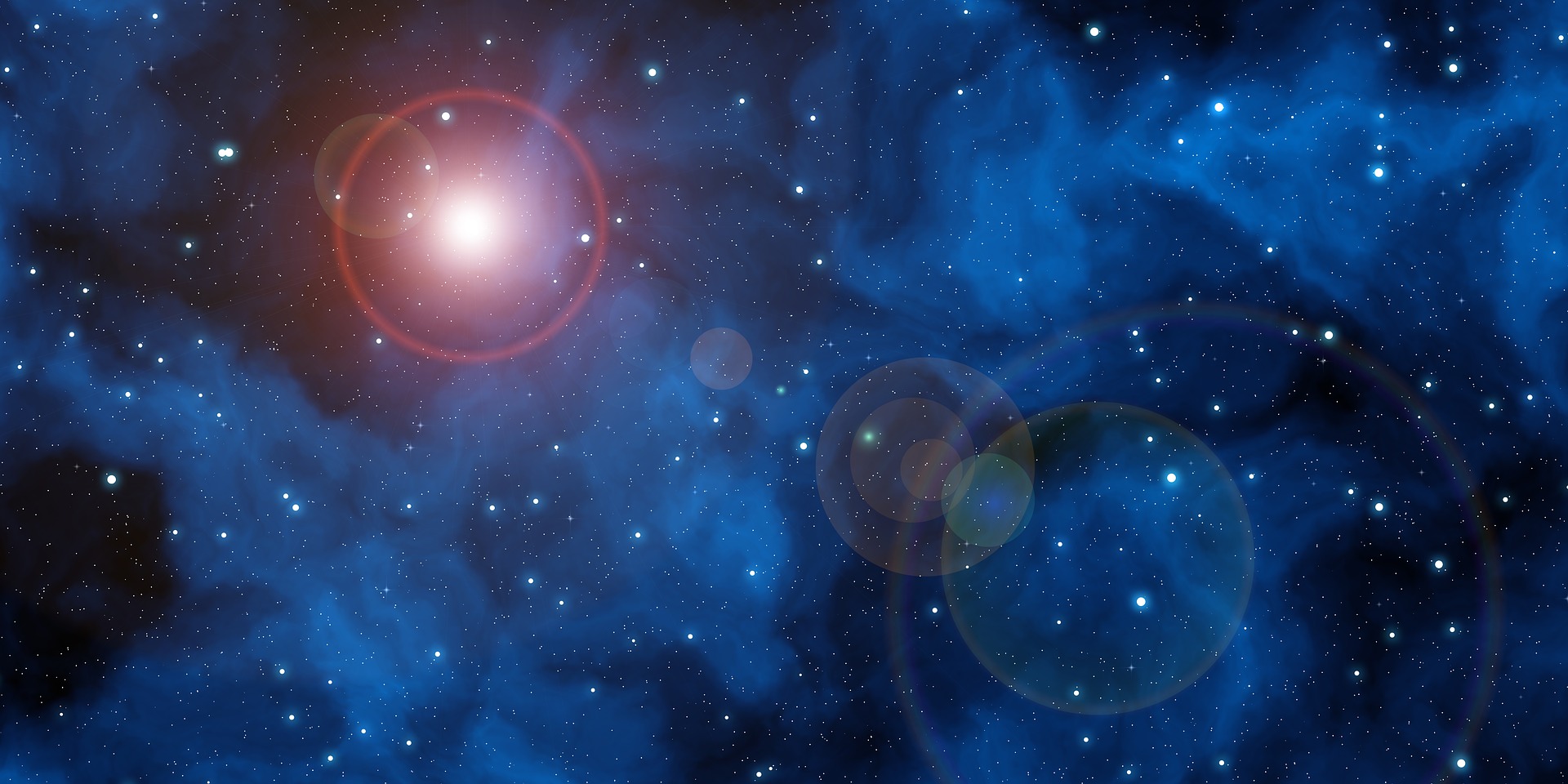 Scott E. Forbush
Forbush, S. E.: 1937, 
 'On the Effects in the Cosmic-Ray Intensity Observed During the Recent Magnetic Storm',  Phys. Rev. 51, 1108–1109.

Forbush, S. E.: 1938, 
 'On the World-Wide Changes in Cosmic-Ray Intensity', Phys. Rev. 54, 975.
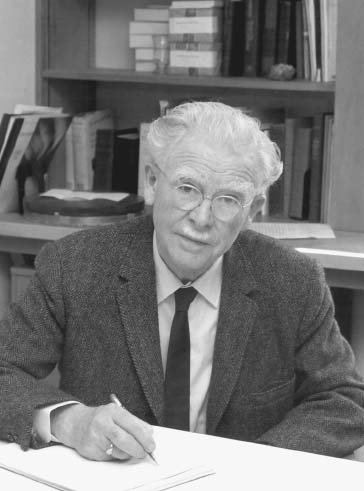 Lockwood J.A.
Cane H.V.
Dorman L.I.
Belov A.V.
…
2025.03.18
NMDB meeting 2025
2
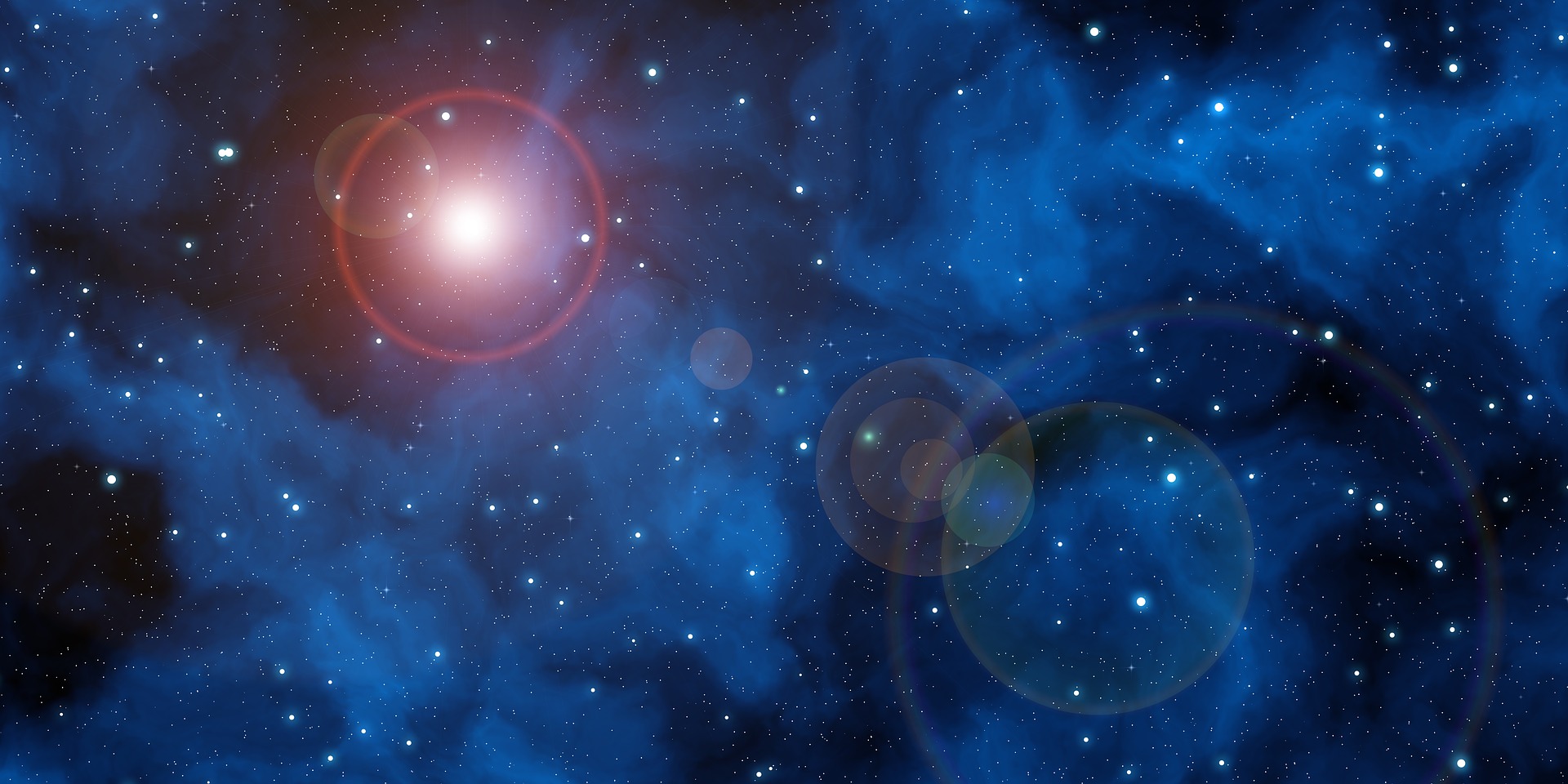 What is a Forbush effect?
Forbush decrease — A Forbush decrease is a rapid decrease in the observed galactic cosmic ray intensity following a coronal mass ejection (CME). Wikipedia
Forbush decrease — the sudden decrease in the intensity of cosmic rays after an increase in solar activity. Universalium
Forbush effect — an occasional decrease in the intensity of cosmic rays as observed on Earth, attributed to magnetic effects produced by solar flares (solar flare), which are disturbances on the Sun. Universalium
Forbush decrease. An abrupt decrease, of at least 10%, of the background galactic cosmic ray intensity as observed by neutron monitors. It is associated  with major plasma and magnetic field enhancements in the solar wind at or near the Earth. On-line glossary of solar-terrestrial terms (NOAA)
2025.03.18
NMDB meeting 2025
3
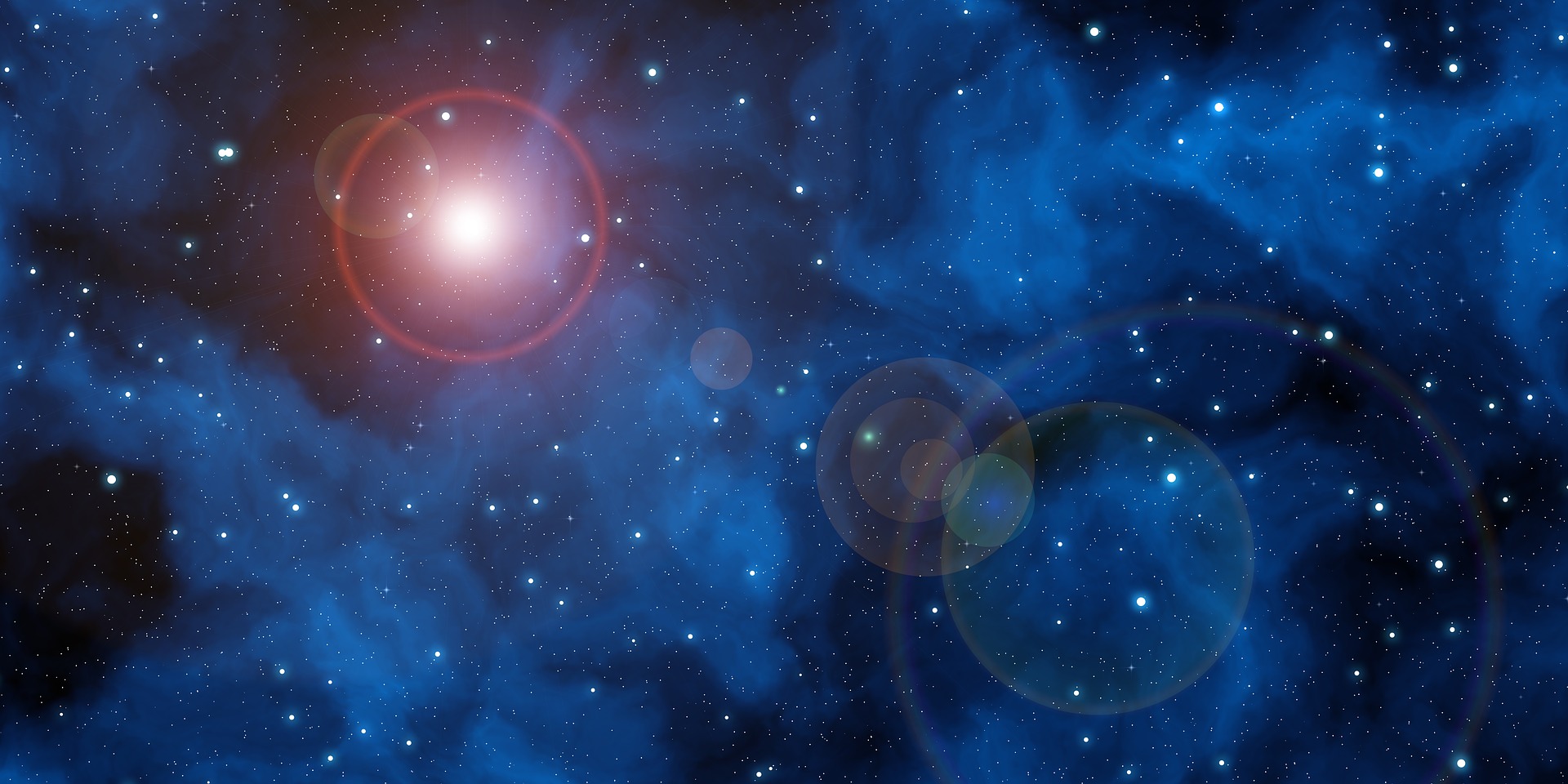 Definition
Forbush effect - CR flux variations, caused by interplanetary disturbances from coronal mass ejections (CMEs) and/or High Speed Stream from Coronal Holes (HSSs from CHs)
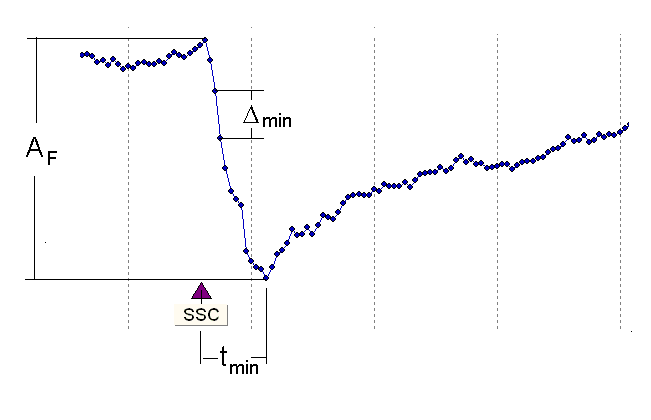 2025.03.18
NMDB meeting 2025
4
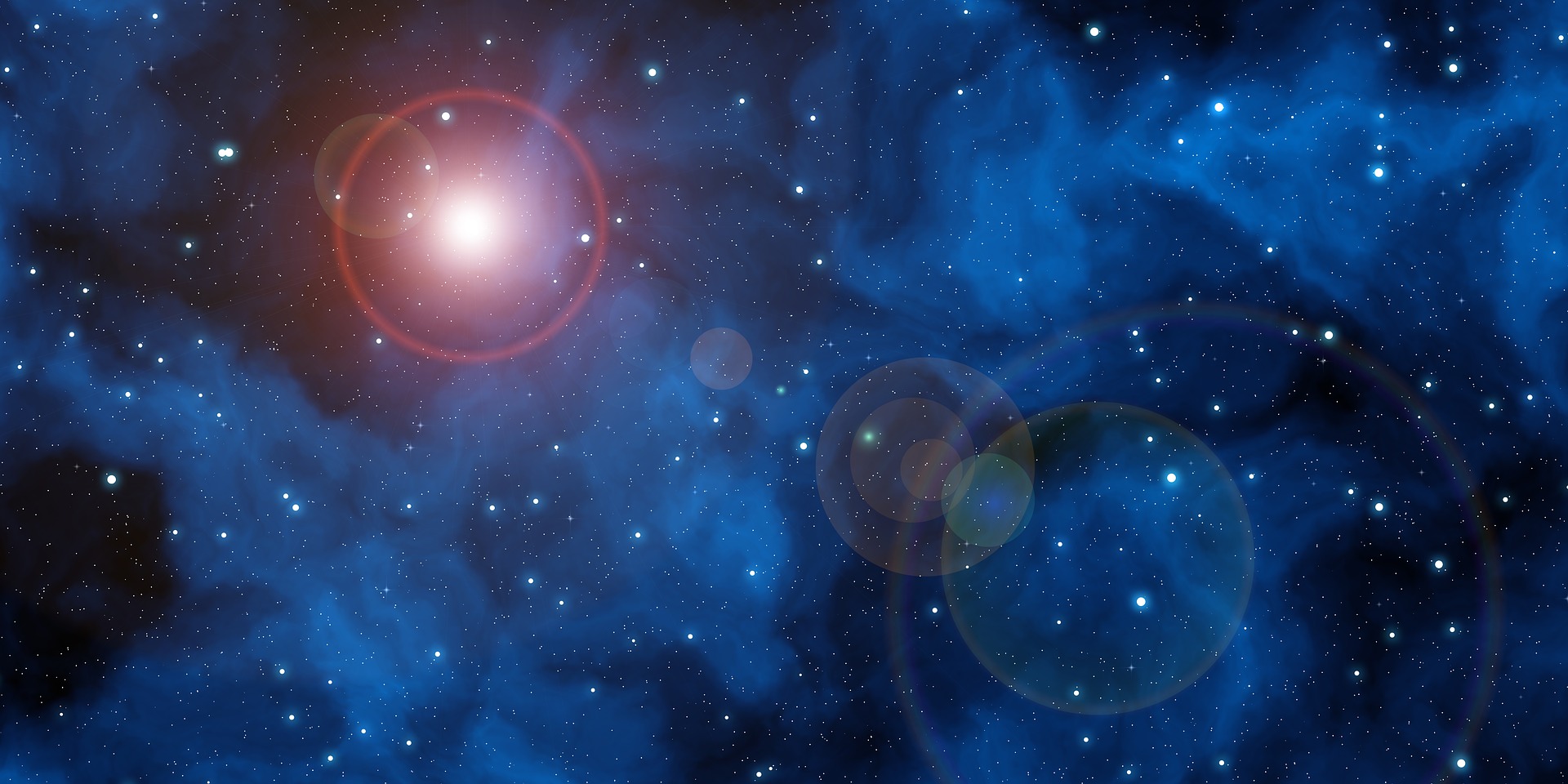 FEID - Database of Forbush Effectsand Interplanetary Disturbances
https://tools.izmiran.ru/feid
>8800 events
1957 - 2024
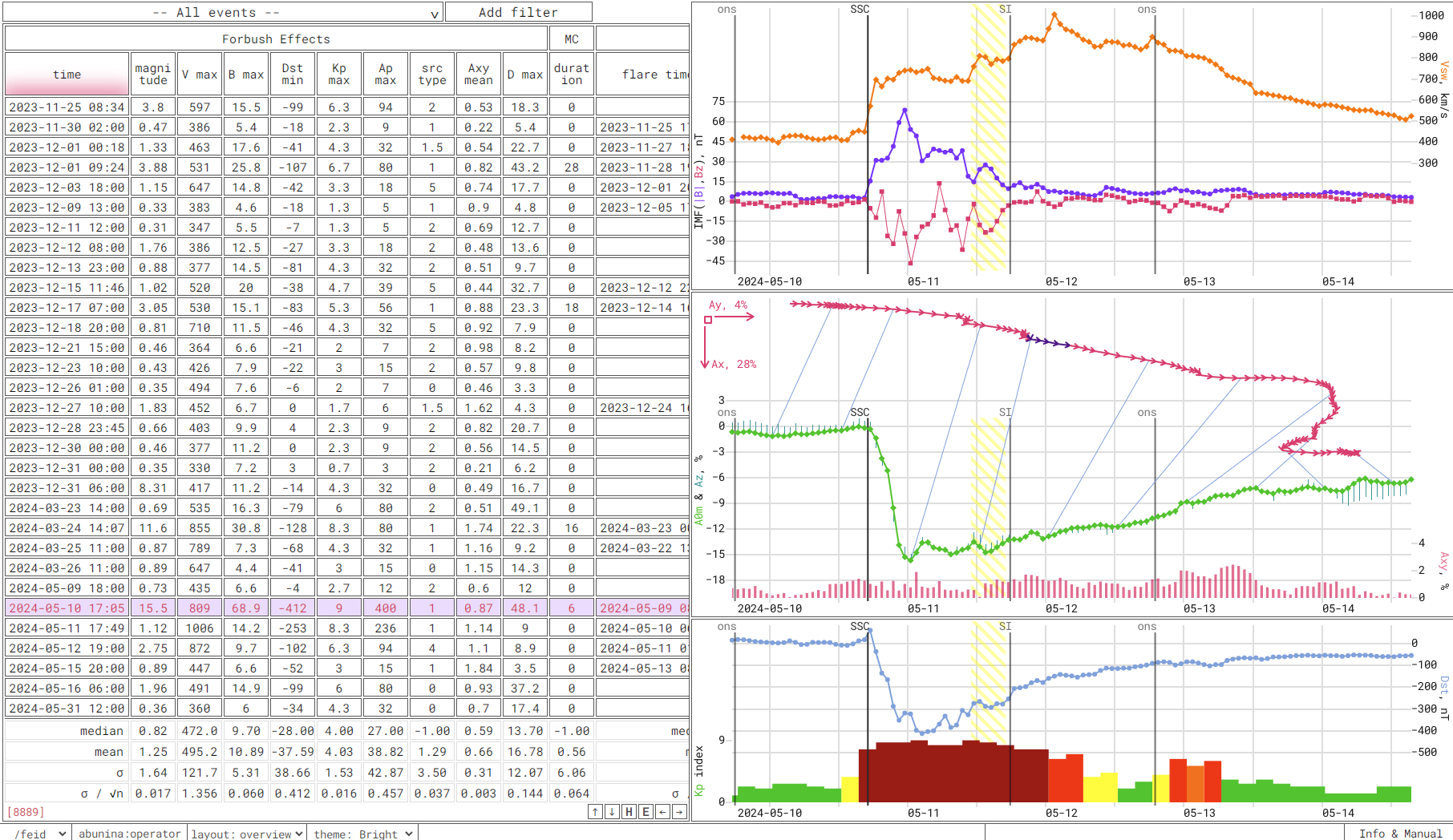 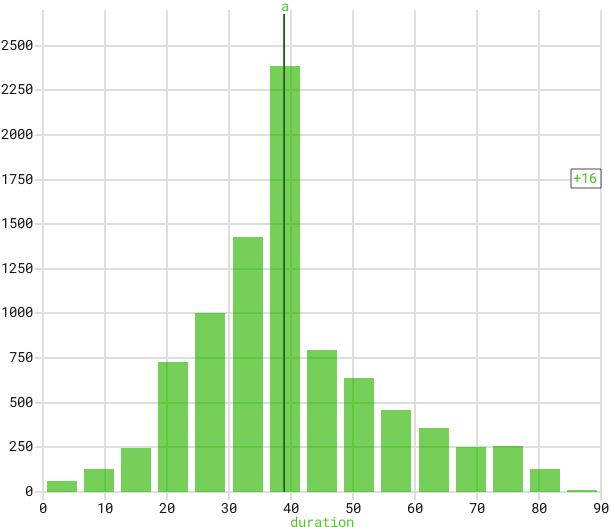 10 GV rigidity
GSM
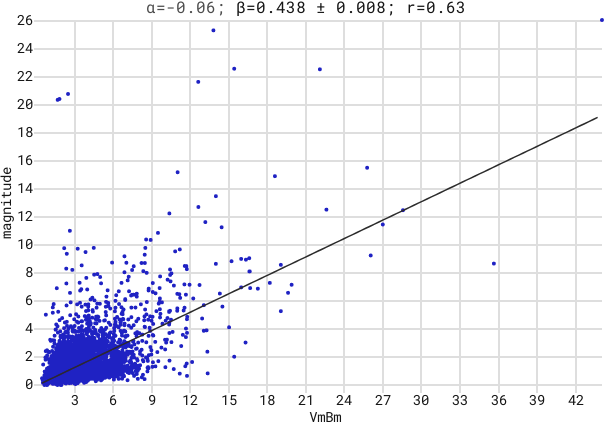 2025.03.18
NMDB meeting 2025
5
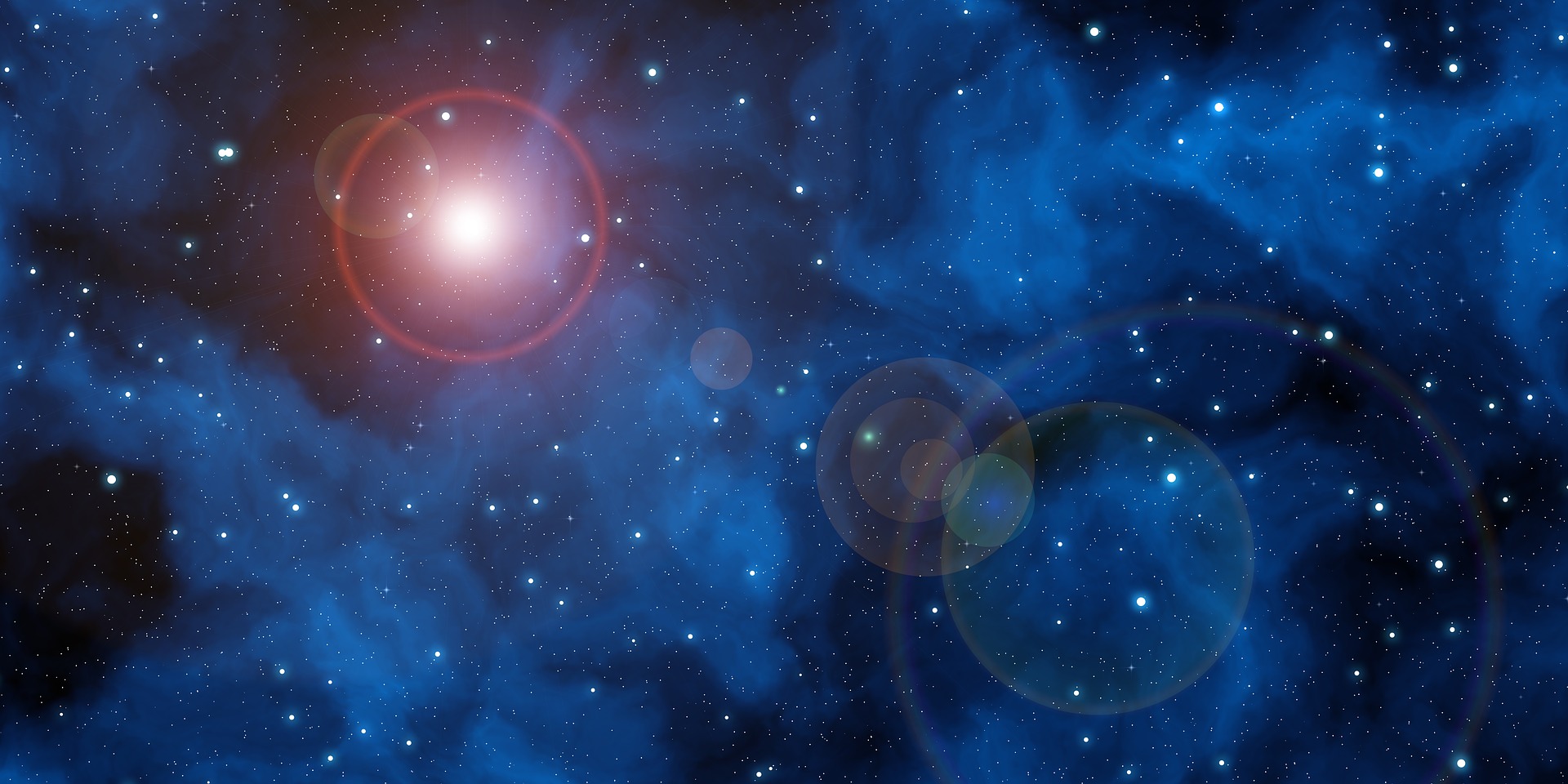 Forbush effect isthe largest galactic CR variation
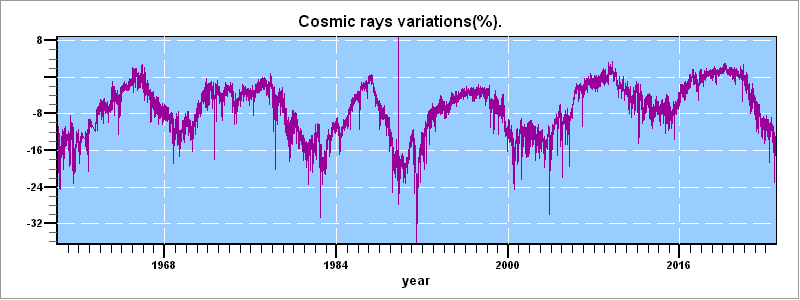 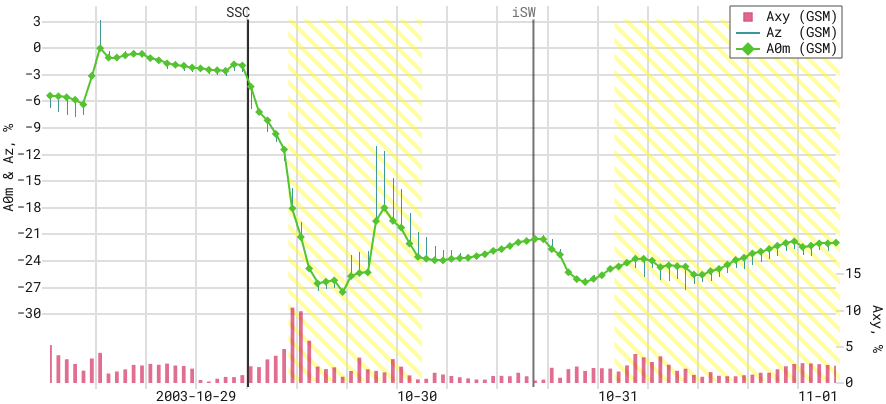 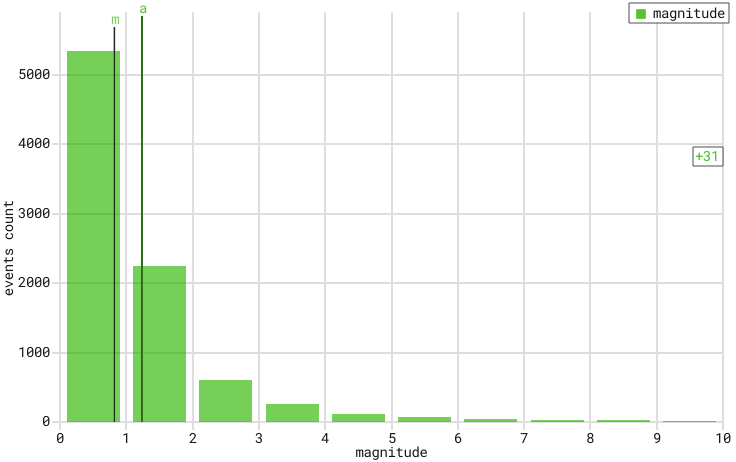 2025.03.18
NMDB meeting 2025
6
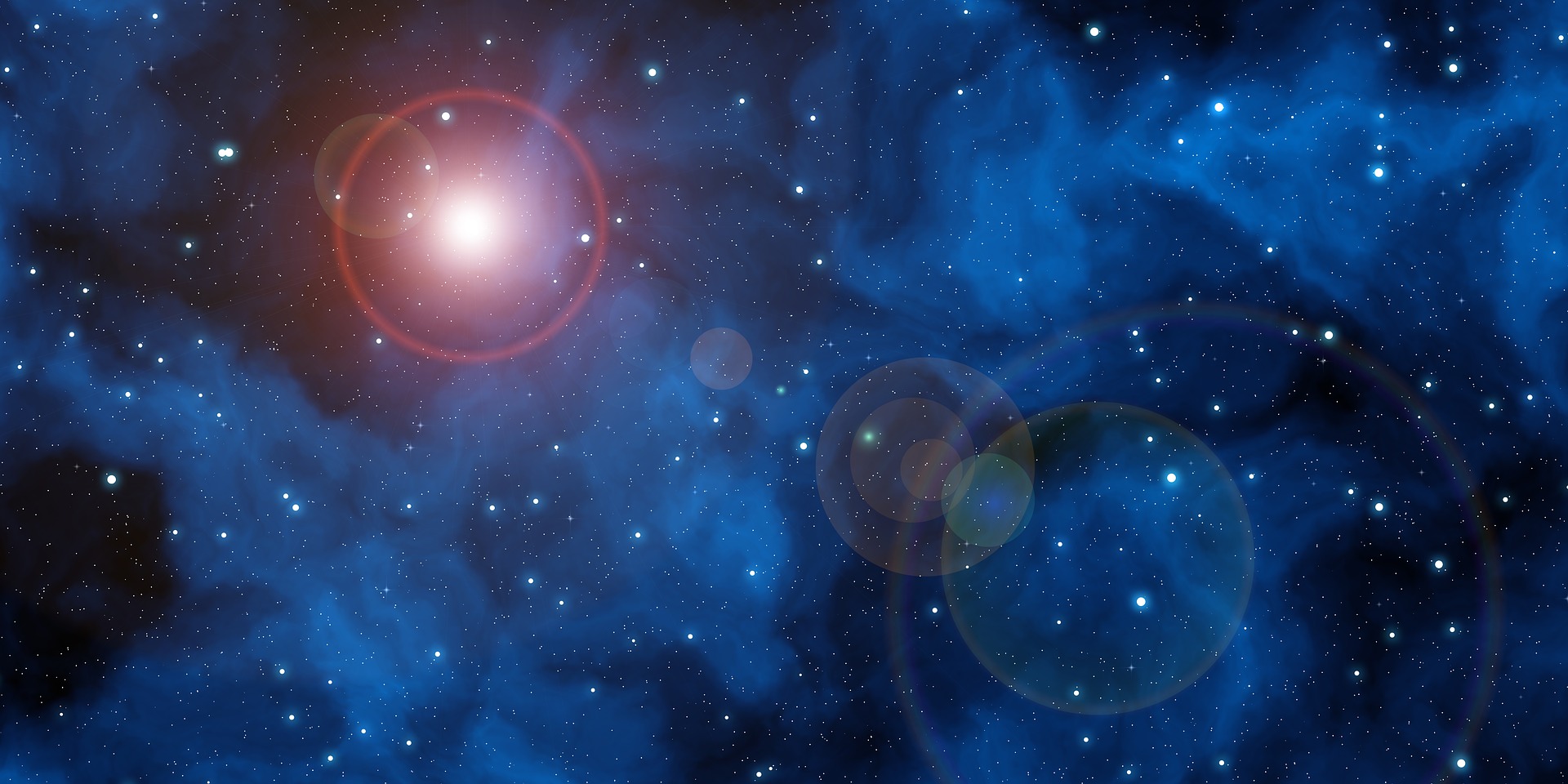 Forbush effects and Interplanetary disturbances
recurrent
sporadic
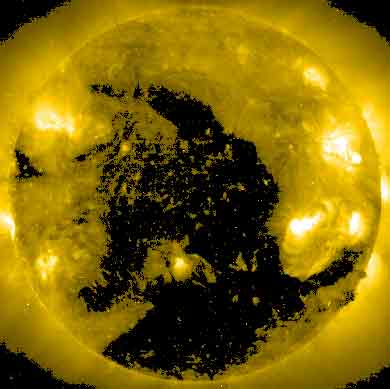 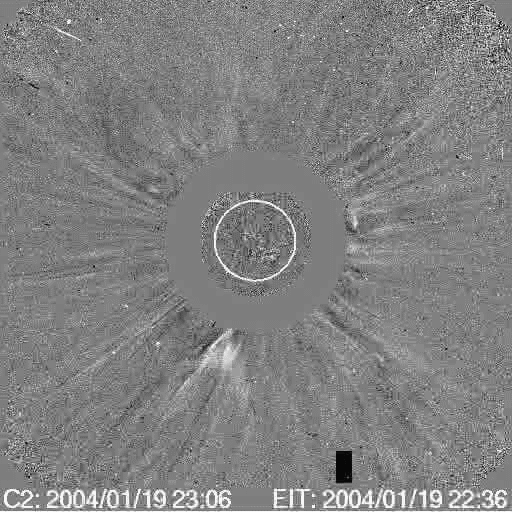 CME
HSS from CH
2025.03.18
NMDB meeting 2025
7
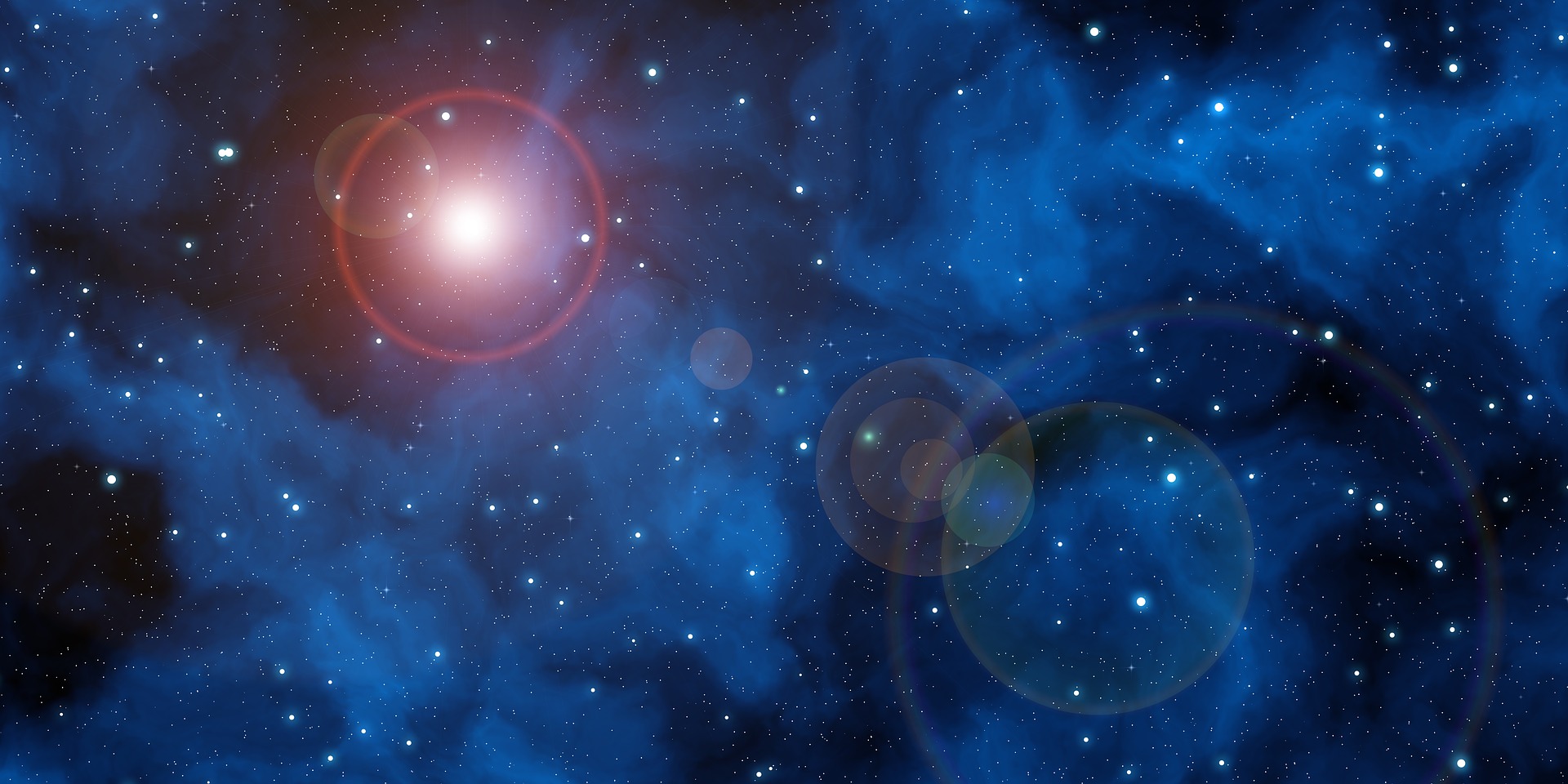 HSS from CH			CME
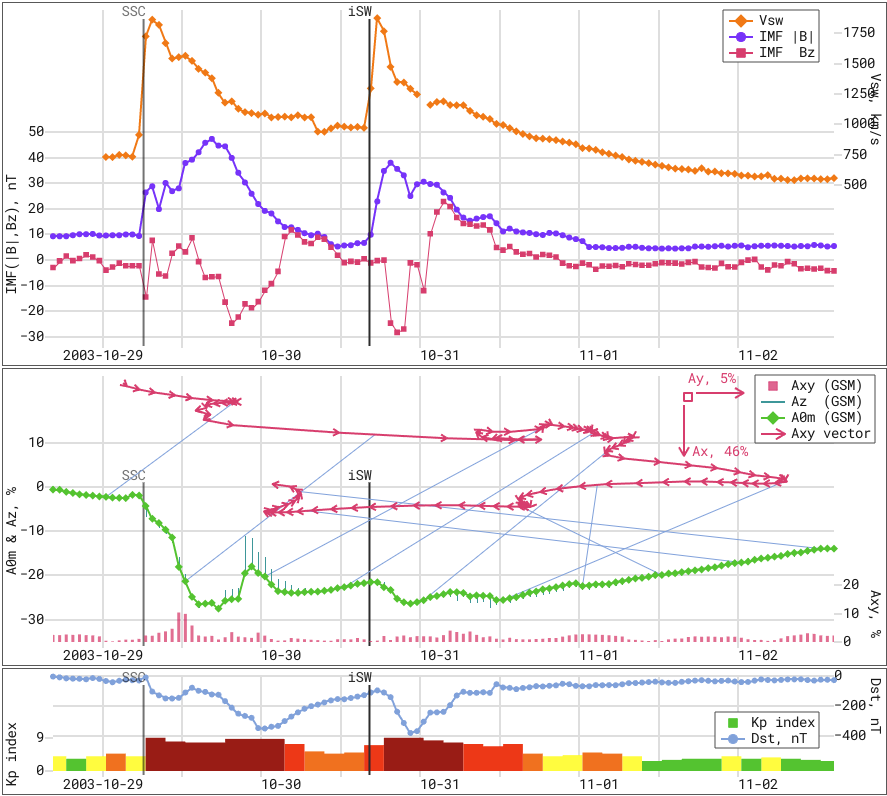 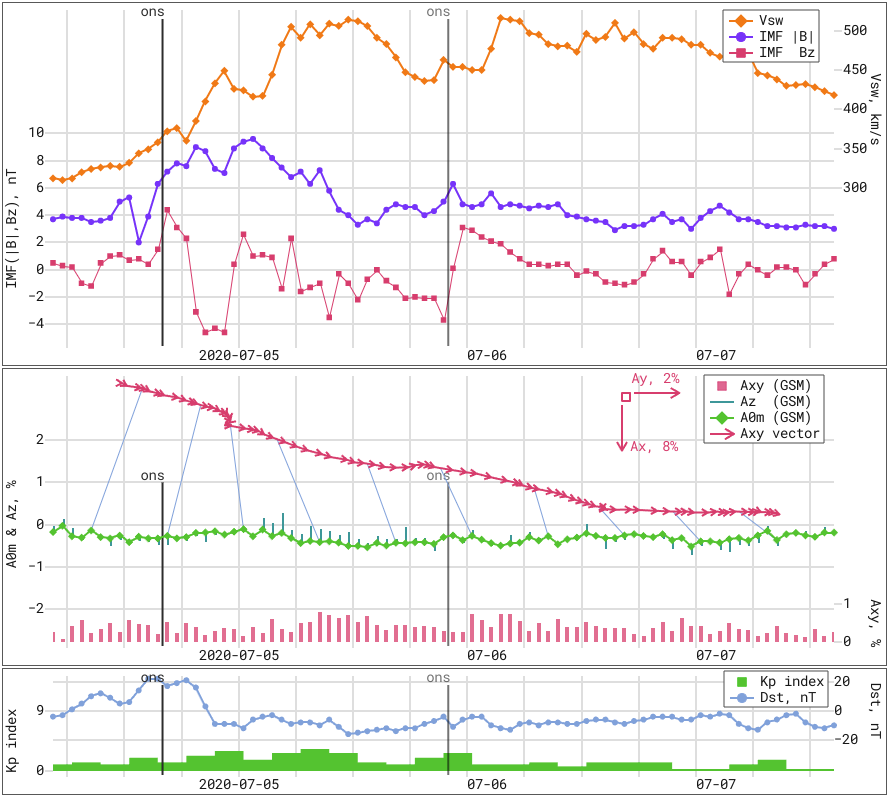 2025.03.18
NMDB meeting 2025
8
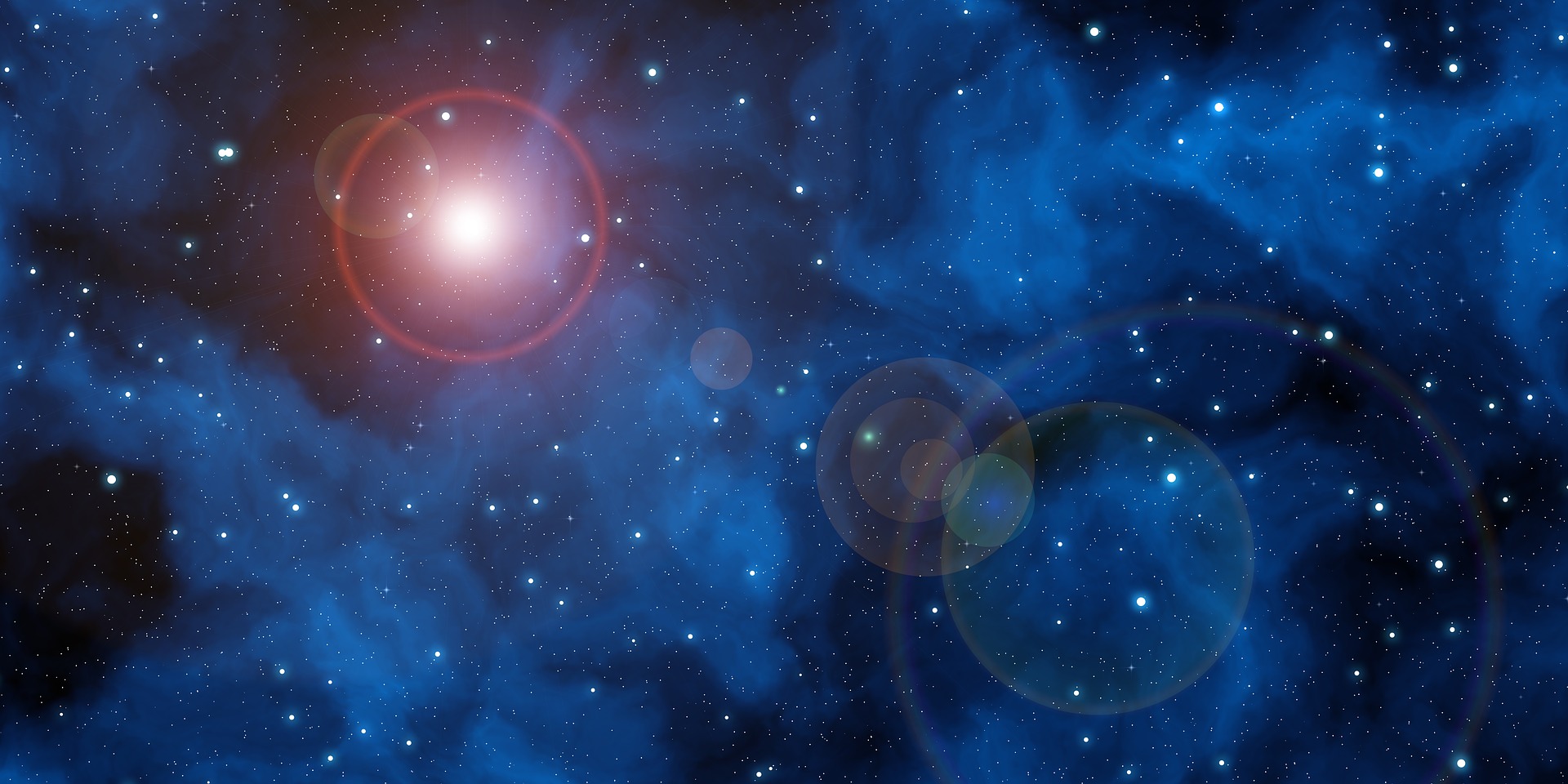 HSS from CH			CME
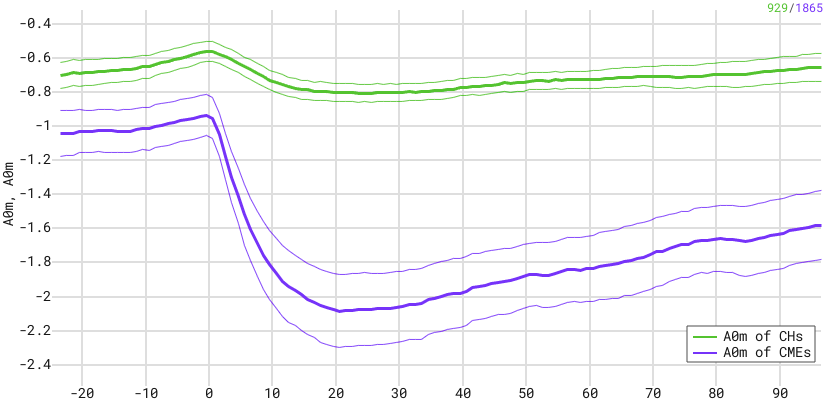 2025.03.18
NMDB meeting 2025
9
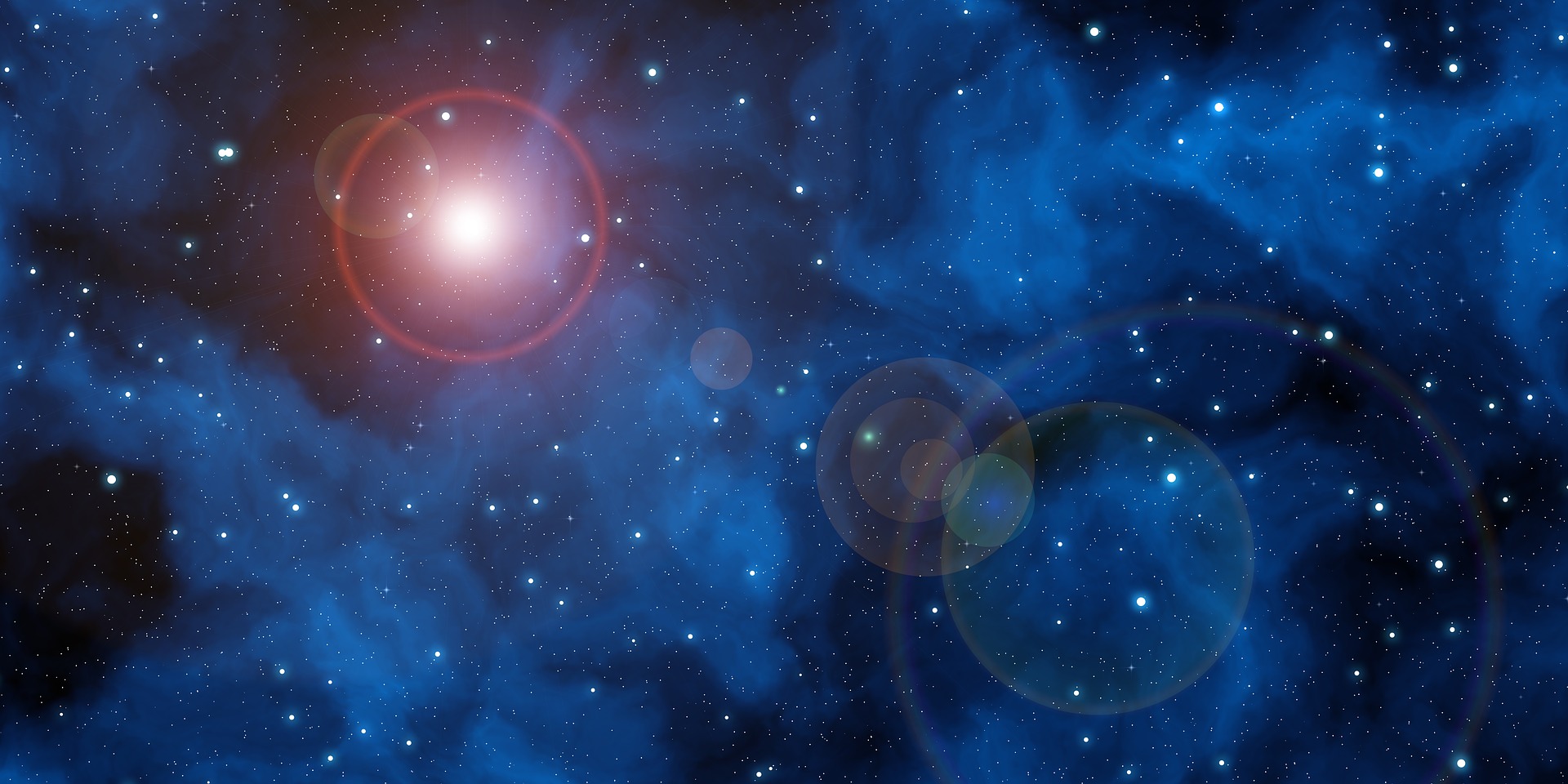 HSS from CH			CME
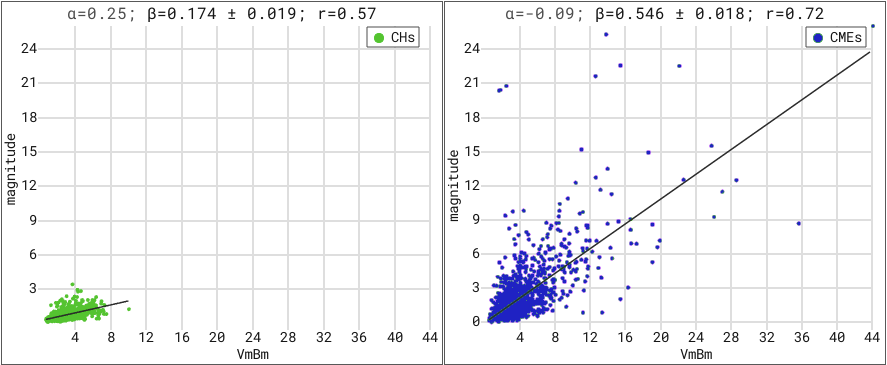 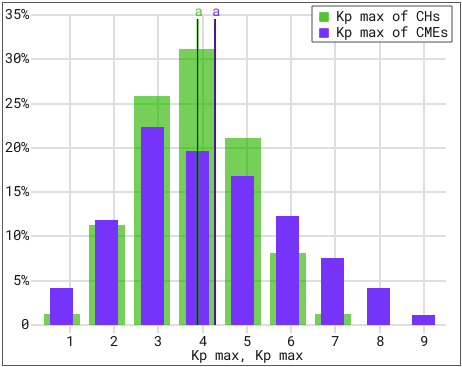 V0=400 km/s
B0=5 nT
2025.03.18
NMDB meeting 2025
10
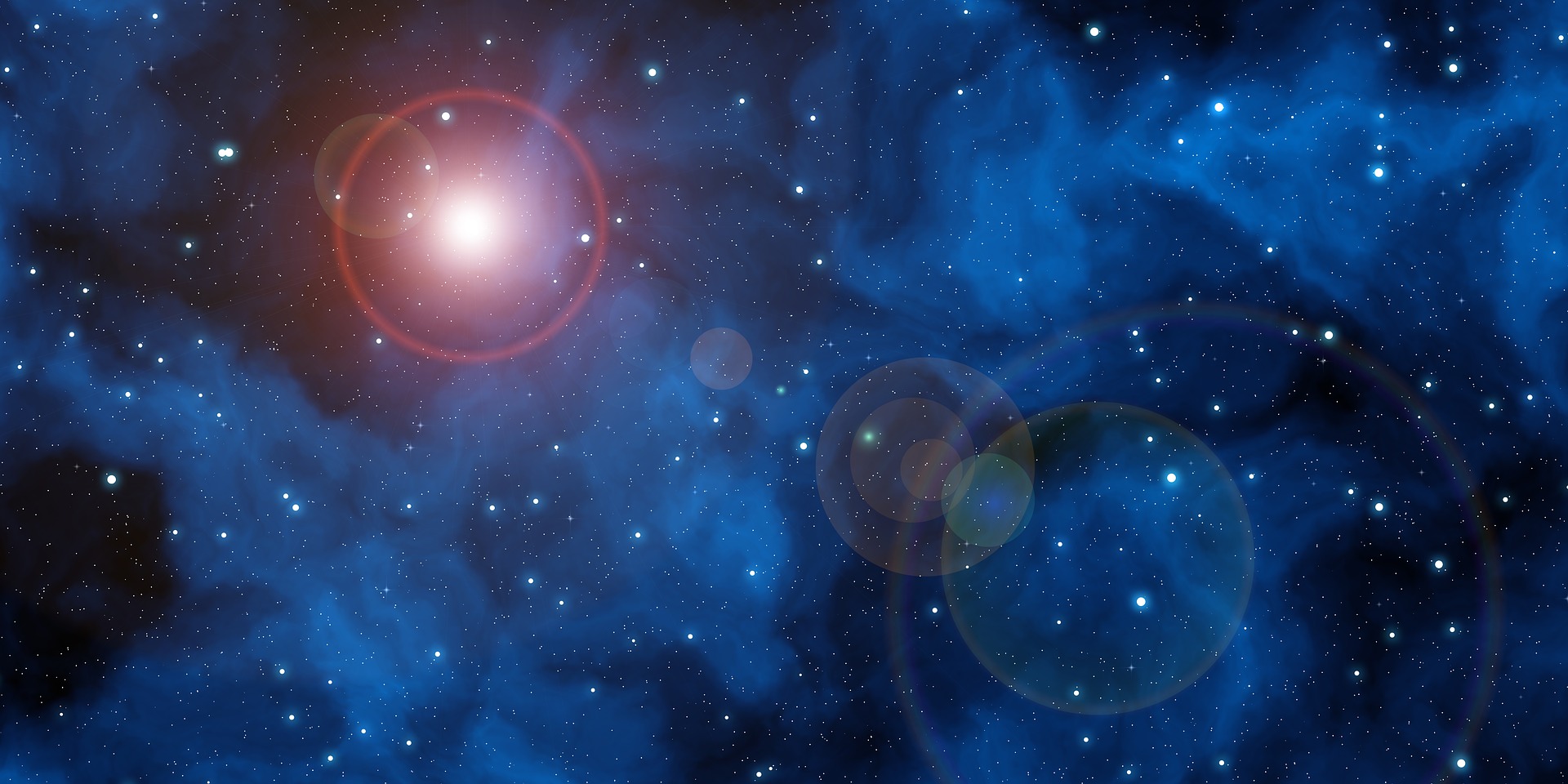 CME heliolongitudes and FEs
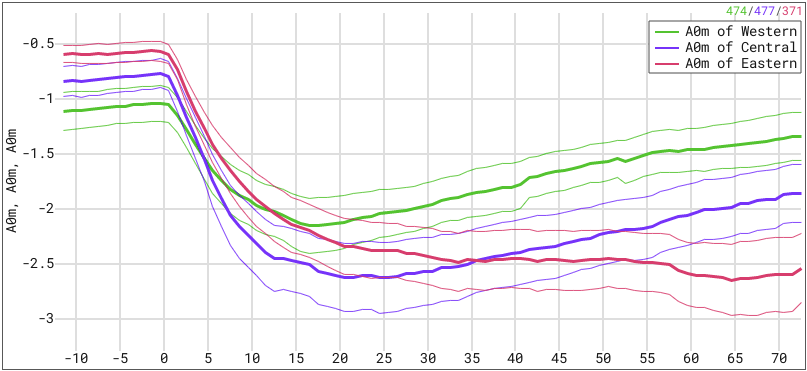 2025.03.18
NMDB meeting 2025
11
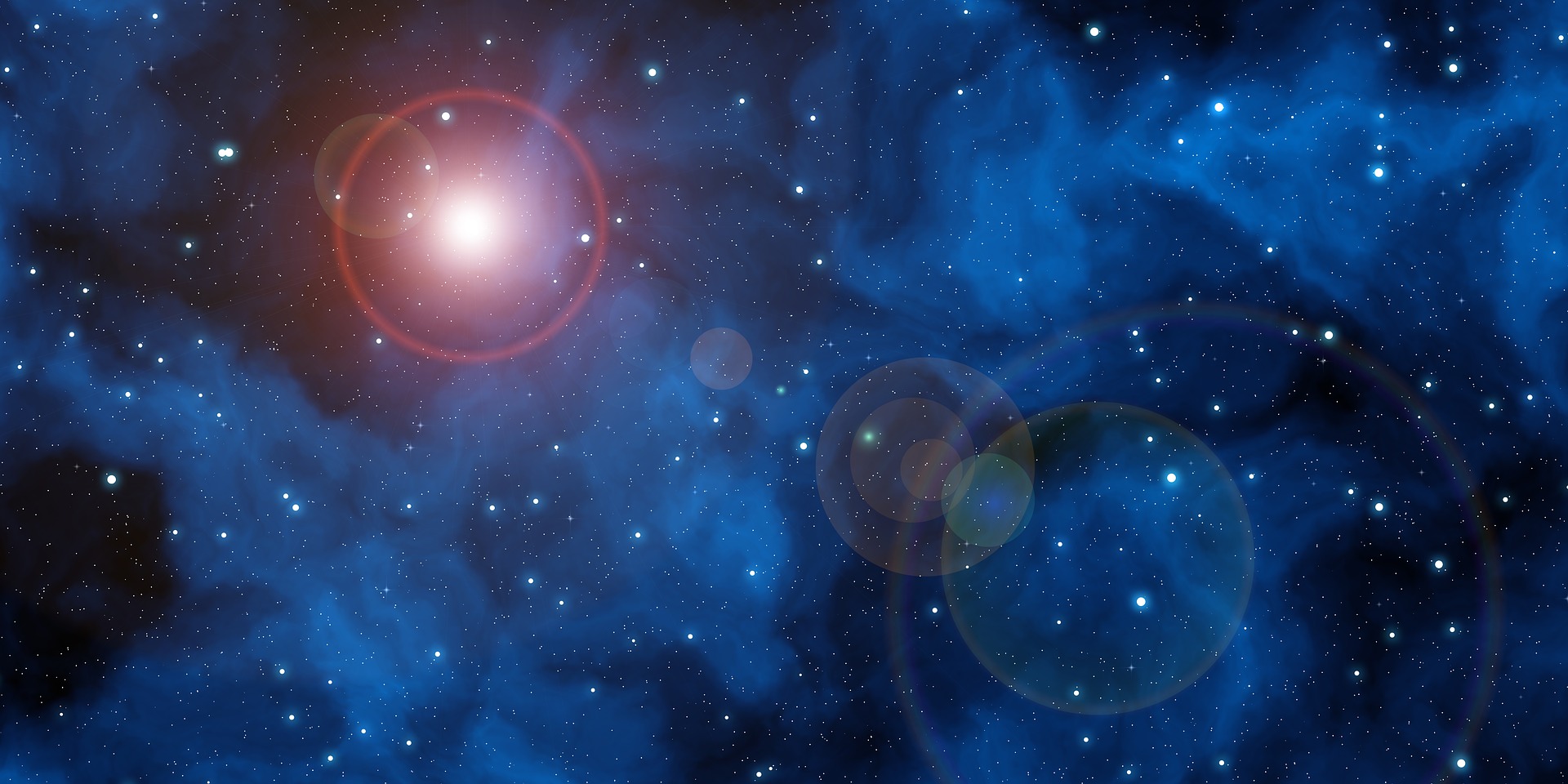 CME heliolongitudes and FEs
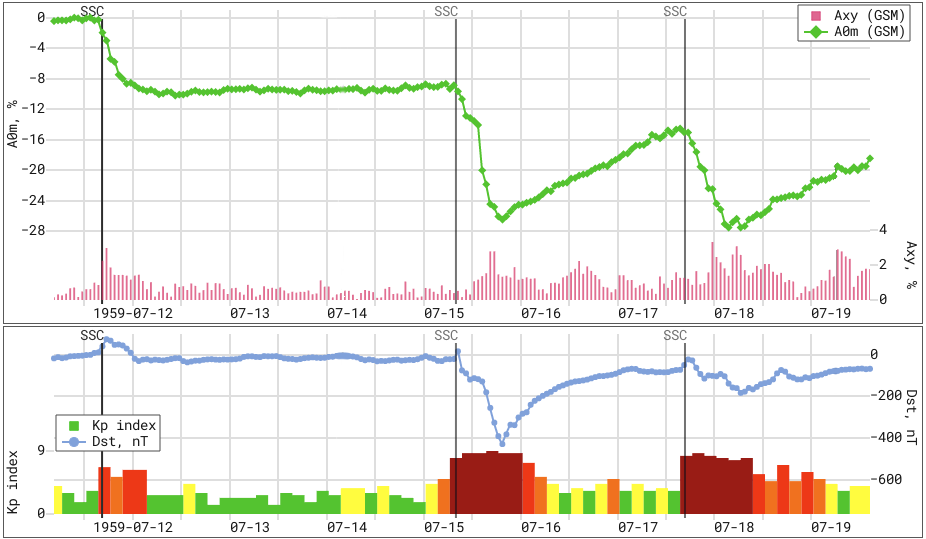 E63
E04
W30
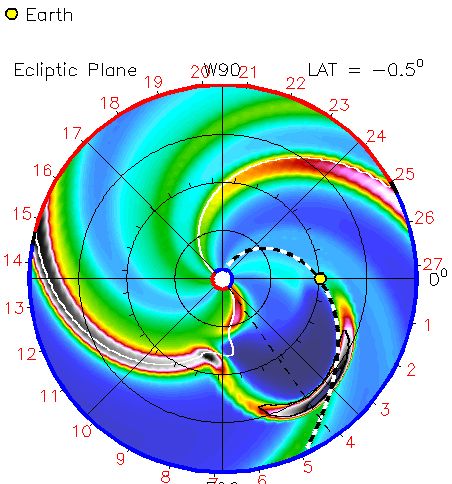 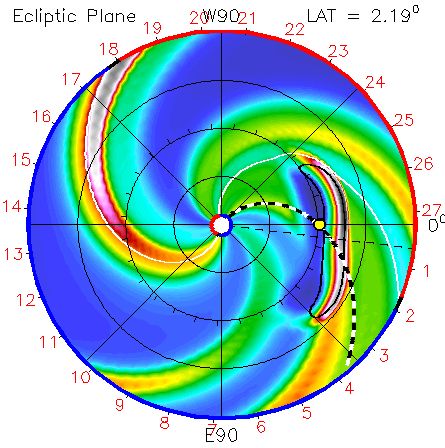 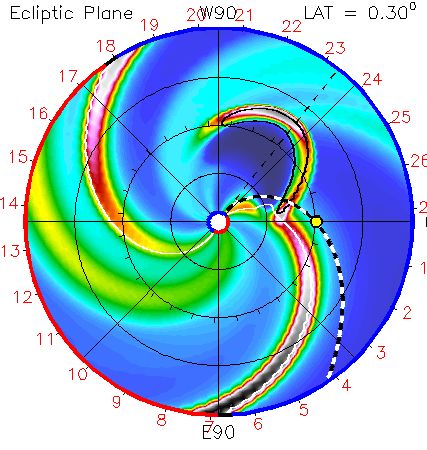 2025.03.18
NMDB meeting 2025
12
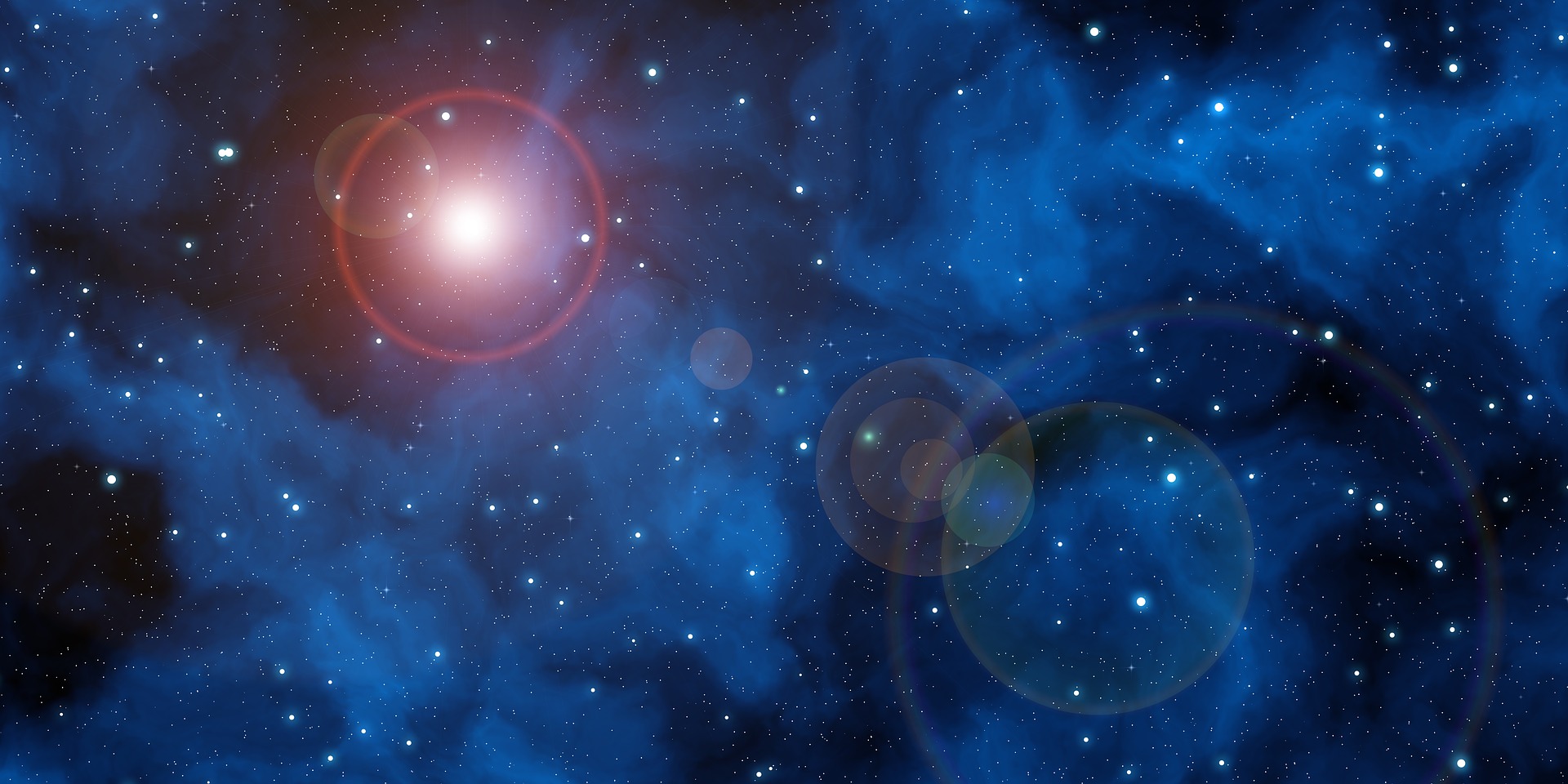 Magnetic clouds
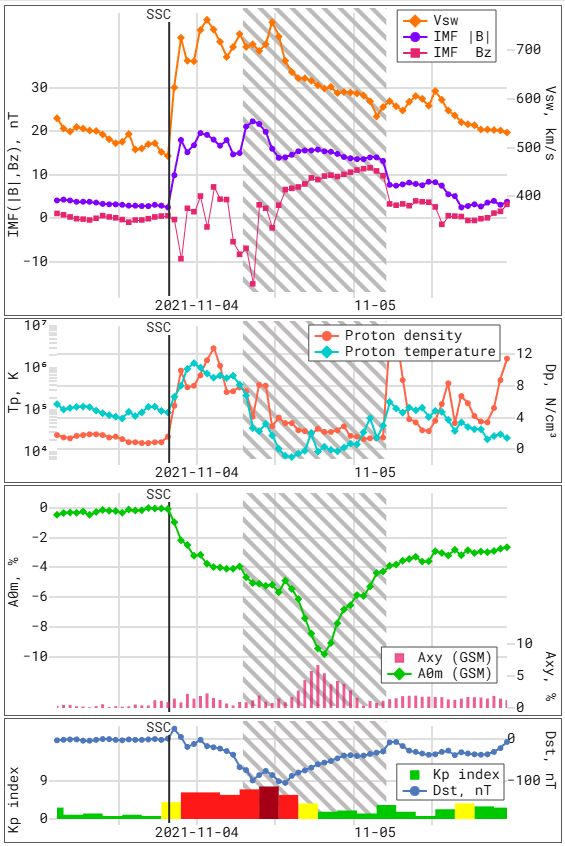 Magnetic cloud (MC) is a part of CME with a specific characteristics:
Solar wind (SW) speed decreasing
High interplanetary magnetic field (IMF)
Smooth rotation of IMF’s components at large angles 
Low SW temperature
…
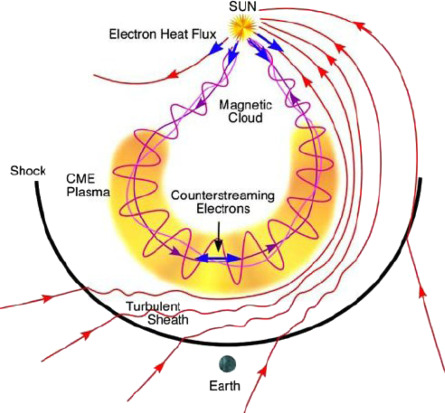 Burlaga et al., 1981 
Burlaga et al., 1982
2025.03.18
NMDB meeting 2025
13
Zurbuchen and Richardson, 2006
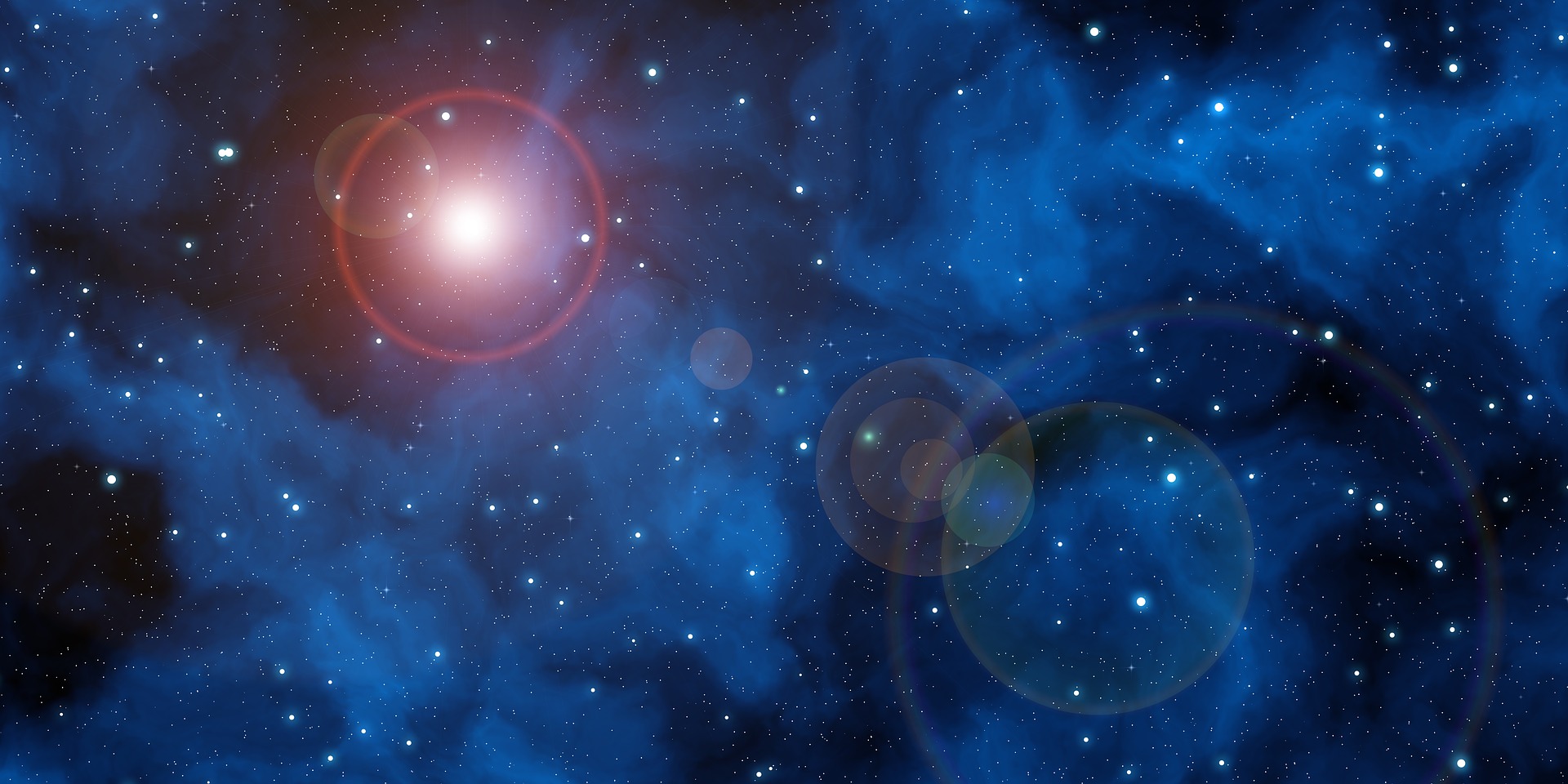 Magnetic clouds
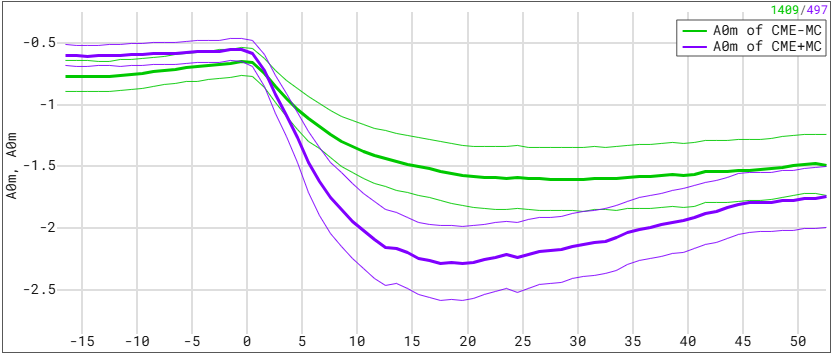 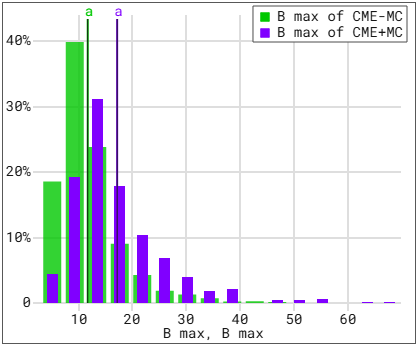 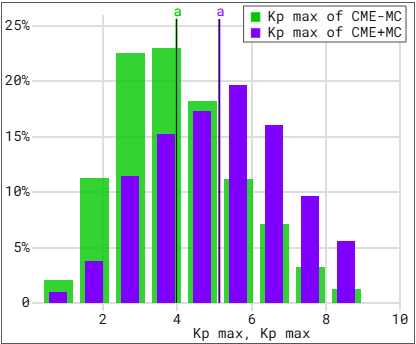 Belov et al., 2015
Abunina et al., 2021
Melkumyan et al., 2022
Abunina et al., 2024
2025.03.18
NMDB meeting 2025
14
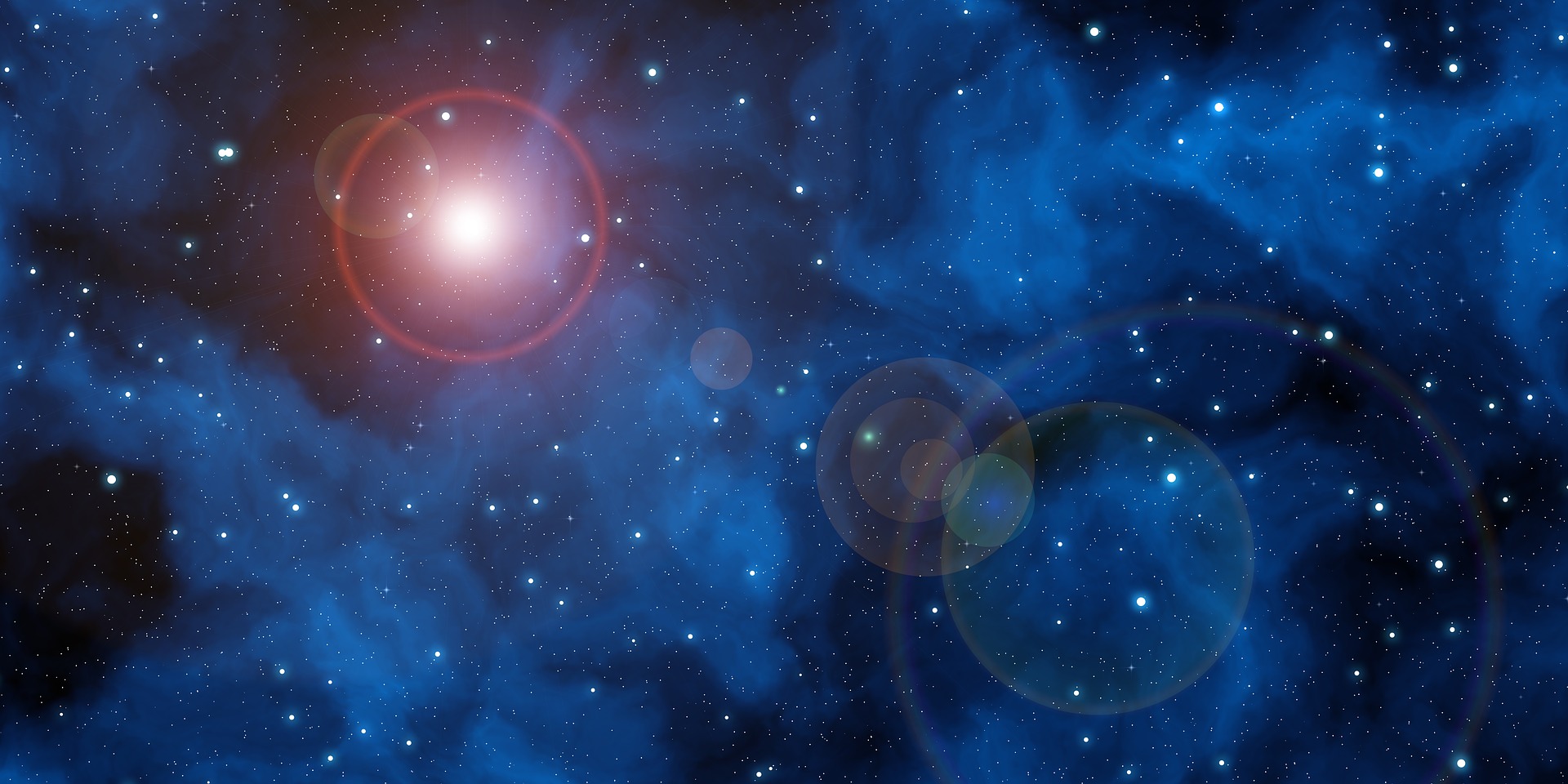 Interacting interplanetary disturbances
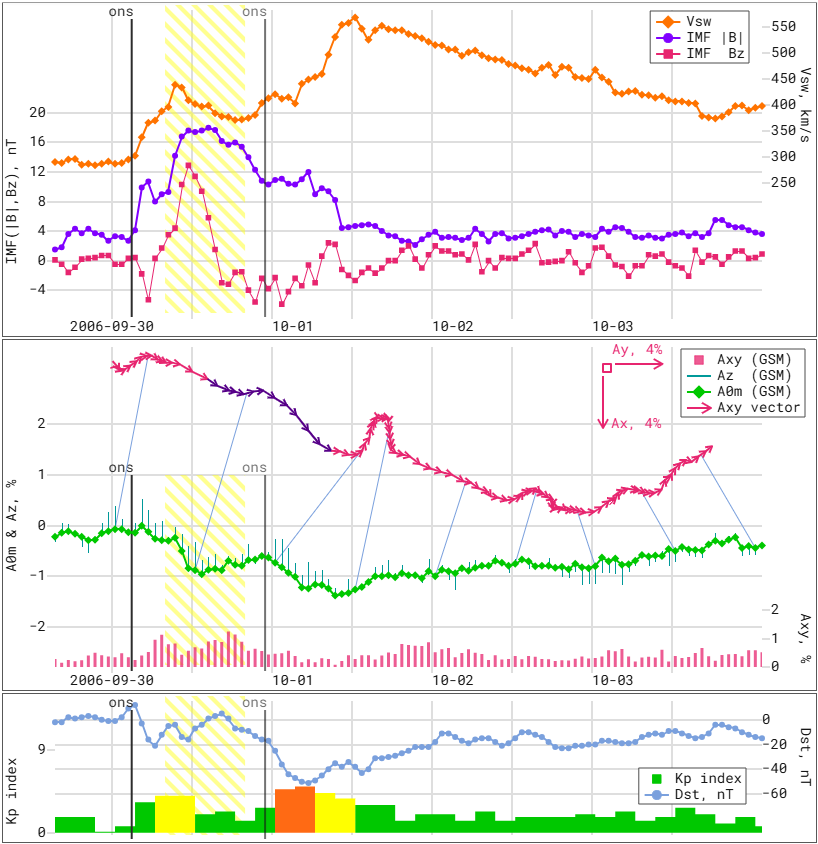 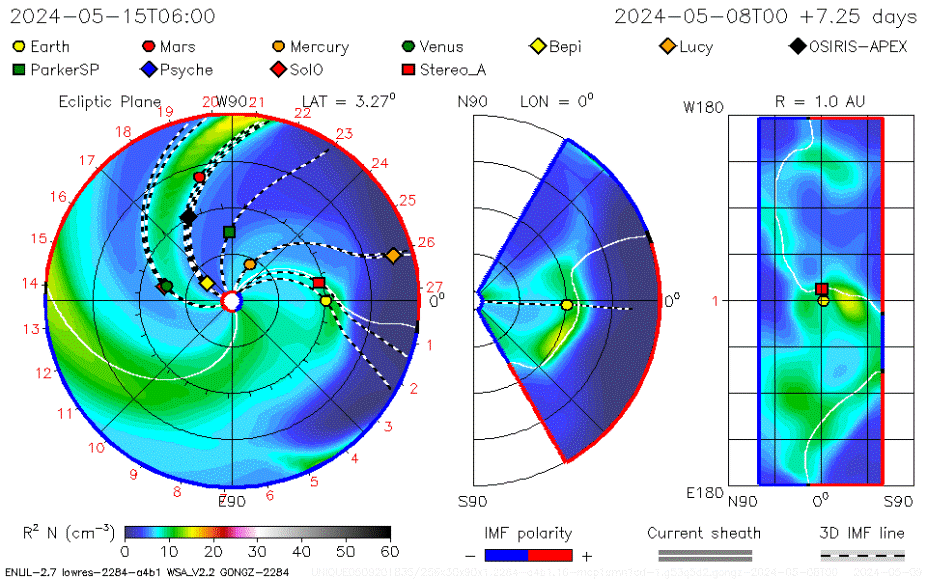 ICME             HSS
ICME+ICME
HSS+HSS
ICME+HSS
…
Shlyk et al., 2021
Shlyk et al., 2022
Shlyk et al., 2024
2025.03.18
NMDB meeting 2025
15
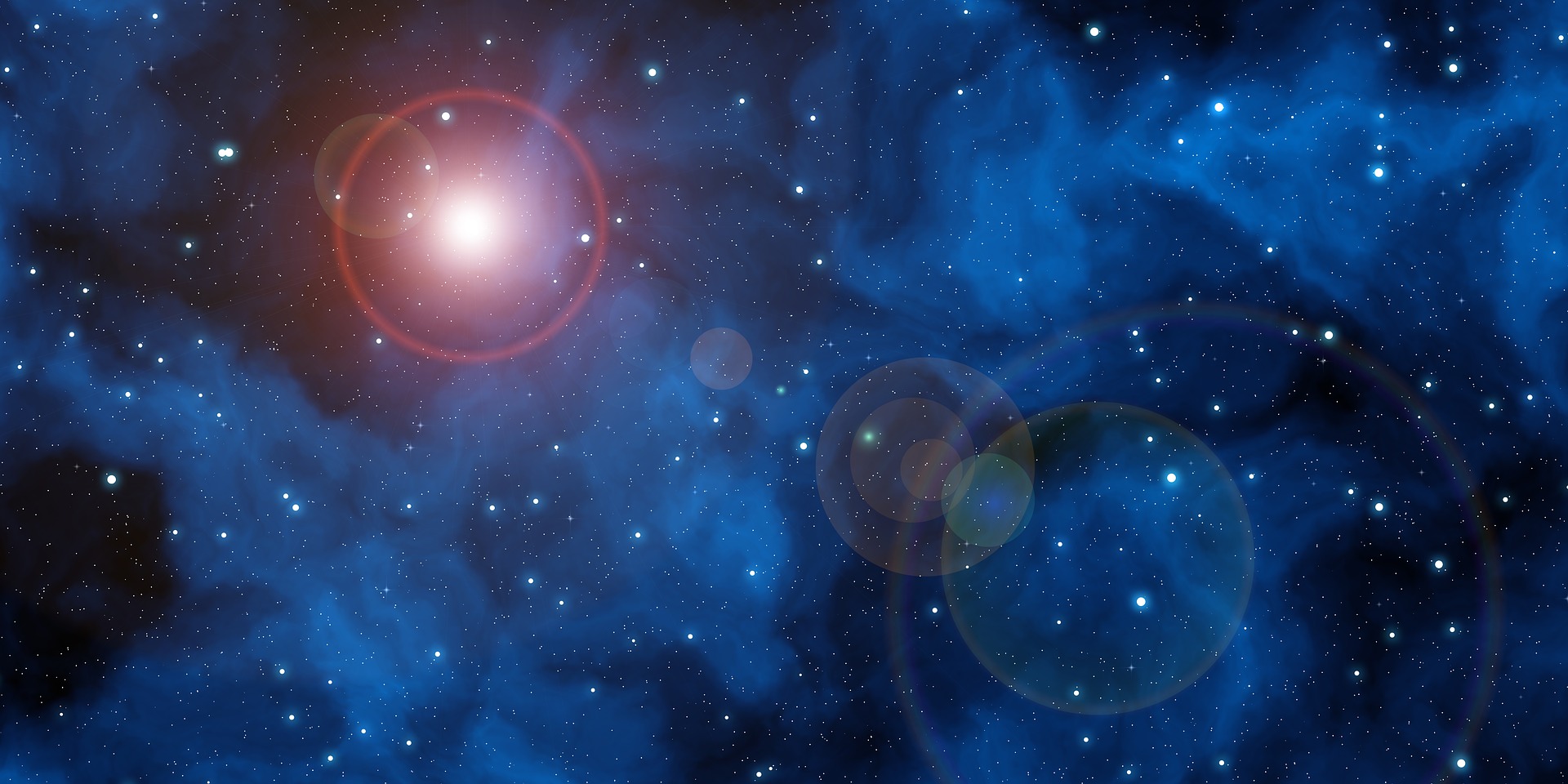 Interacting interplanetary disturbances
For all interacting interplanetary disturbances, a change in the parameters under study is observed. 
The first events from any interacting pair are "depleted", the second ones are "enriched".
 The most effective in terms of modulating the cosmic ray flux and enhancing geomagnetic activity are the events of the MIX (CME) group.
Shlyk et al., 2024
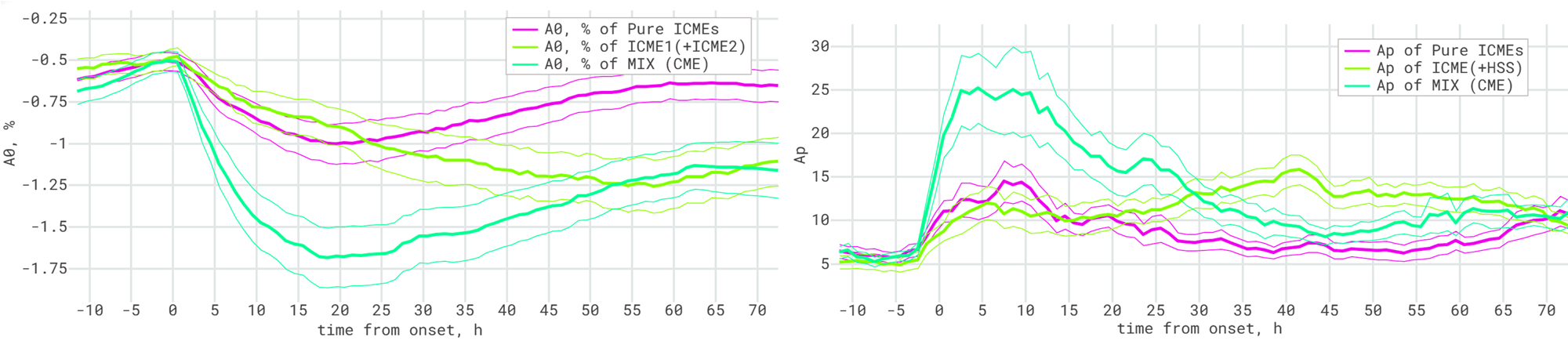 2025.03.18
NMDB meeting 2025
16
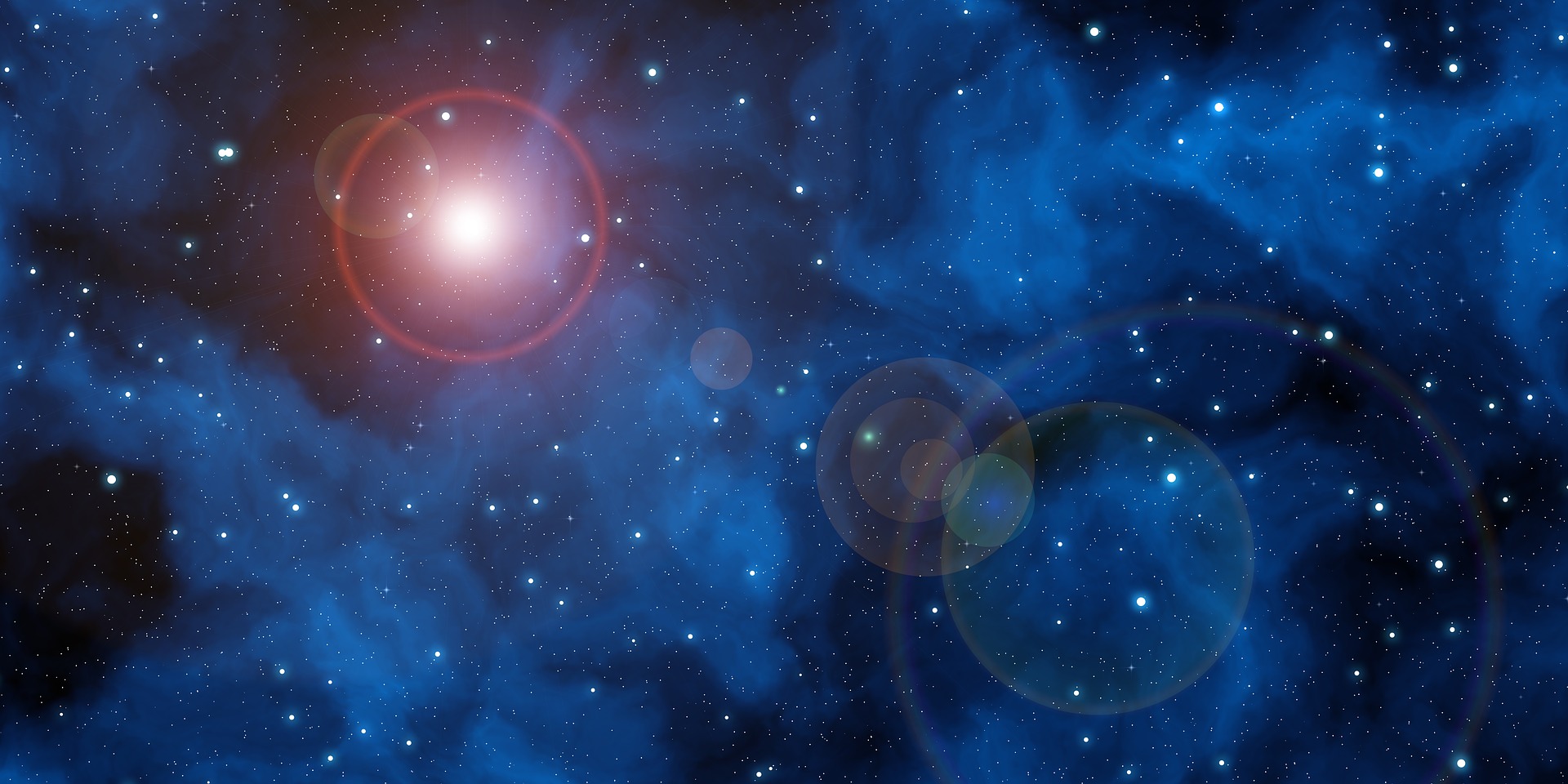 Conclusions
Studies of FDs get more and more interesting
Studies of FDs are useful for solar physics
Studies of FDs are very important for space weather tasks
2025.03.18
NMDB meeting 2025
17
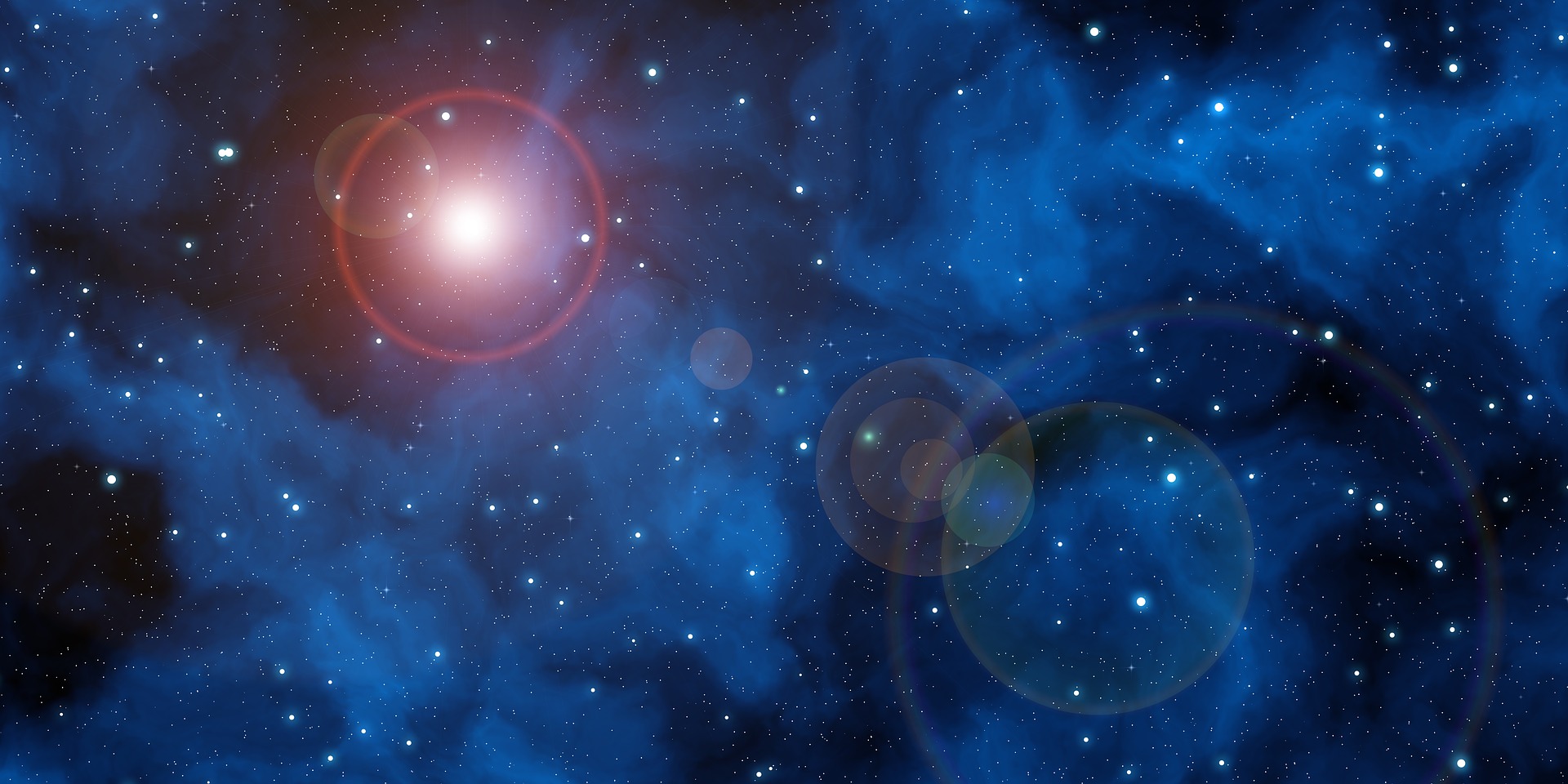 Thank you!
abunina@izmiran.ru
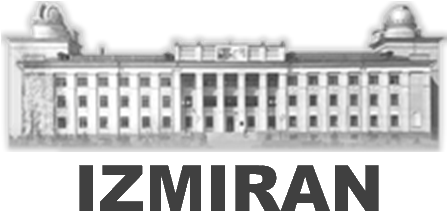 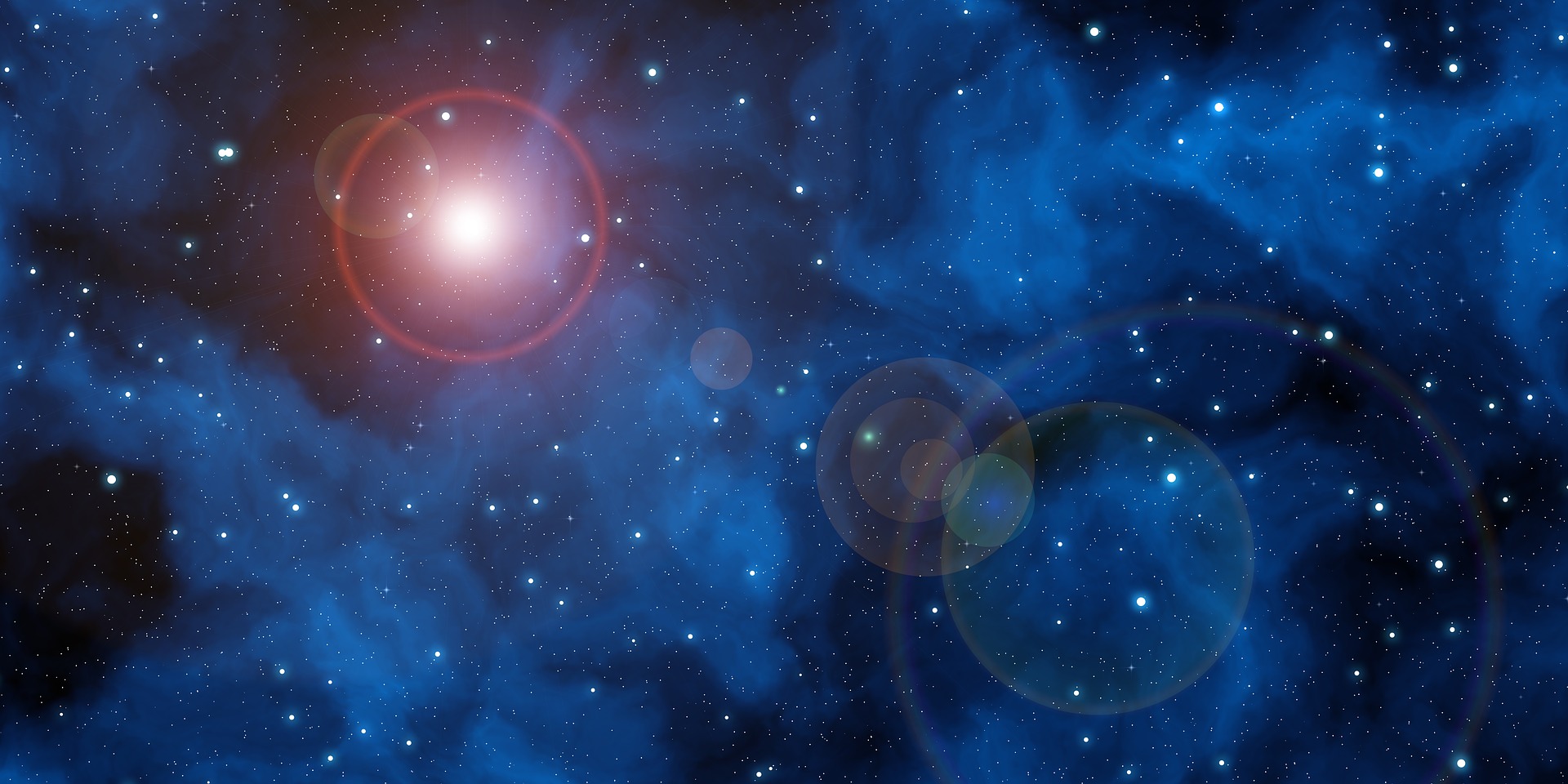 Forbush Decreases and Interplanetary disturbances
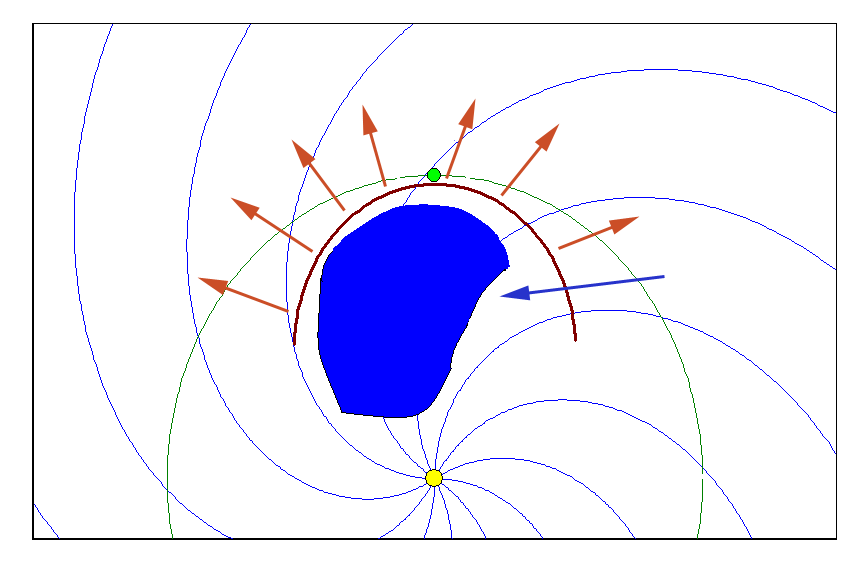 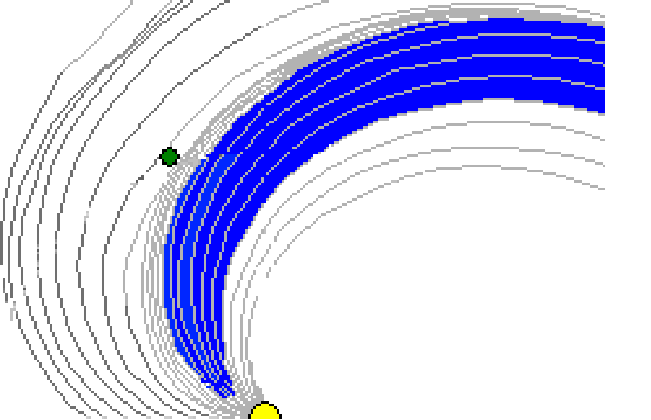 Cosmic ray decrease is created by expansion of disturbed region that partly screened from outside  by strong and/or transverse magnetic fields
2025.03.18
NMDB meeting 2025
19
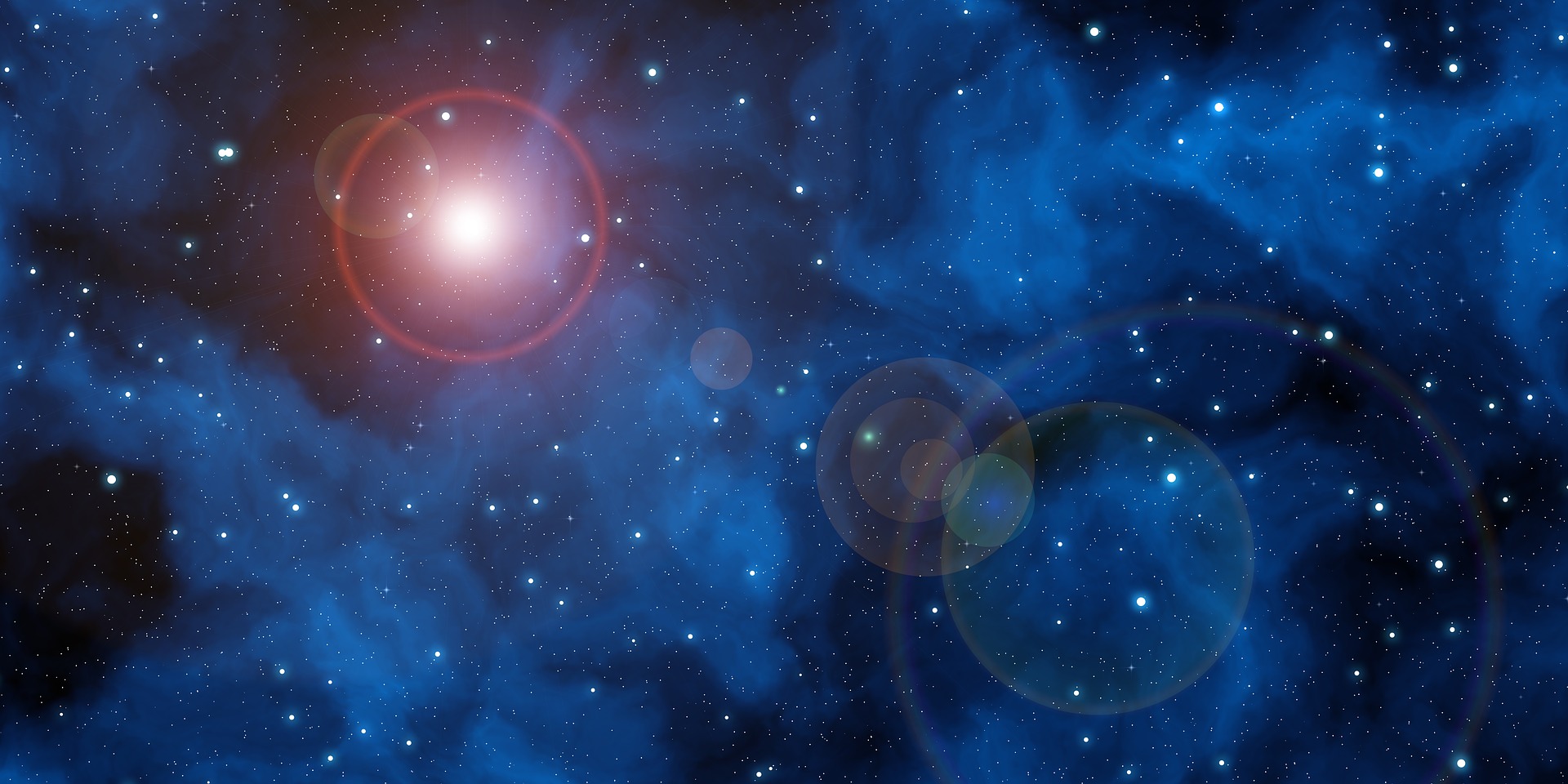 Forbush Decreases and Interplanetary disturbances
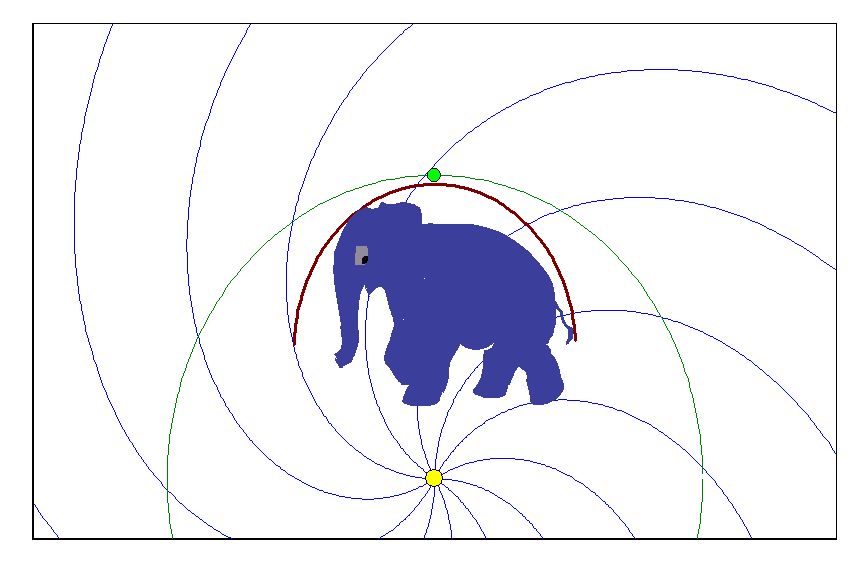 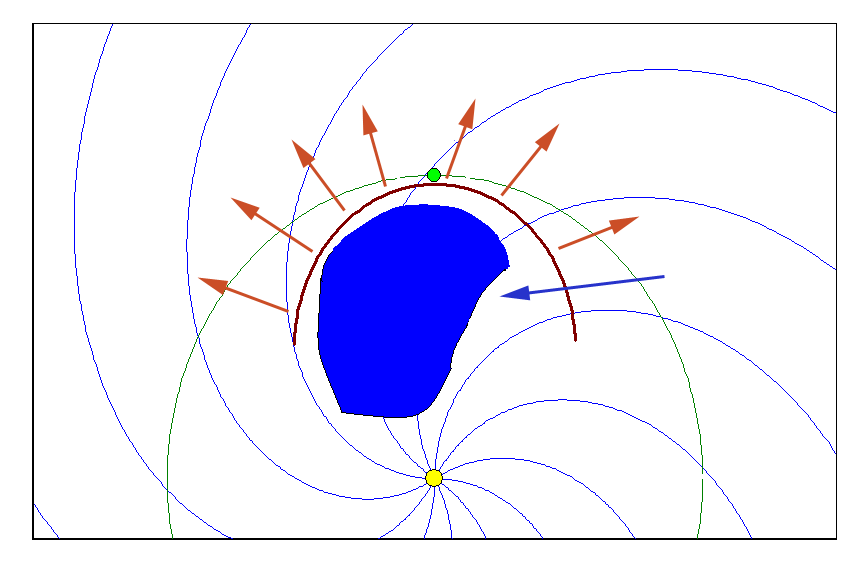 Wall
Column
Carpet
Tube
Rope
2025.03.18
NMDB meeting 2025
20
2025.03.18
NMDB meeting 2025
21